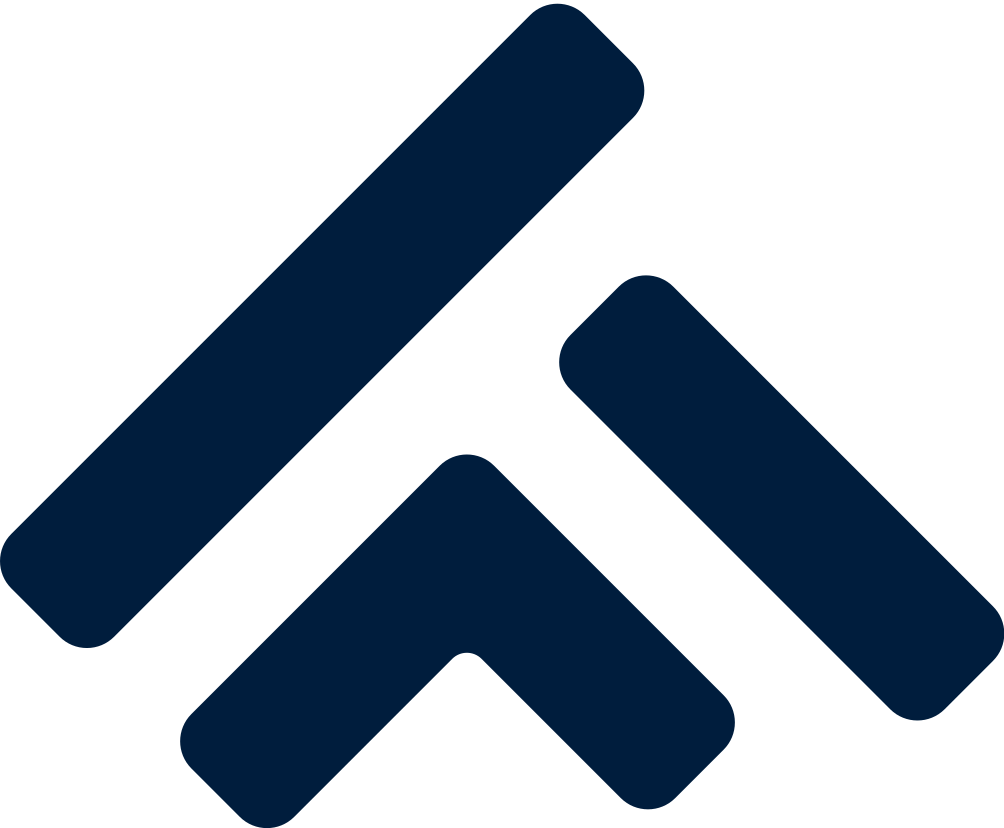 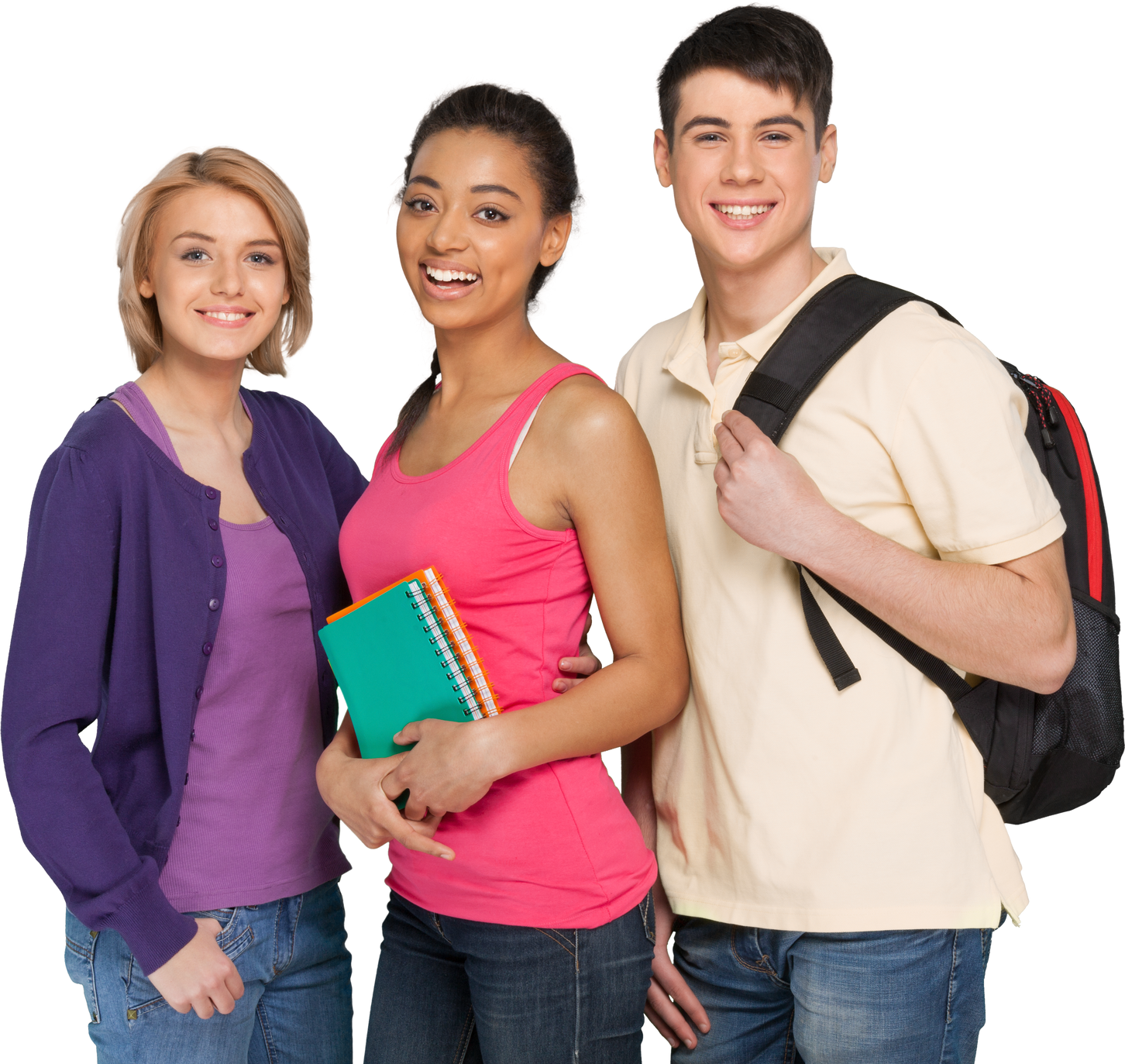 Online Student Reviewer Training
Fall 2022
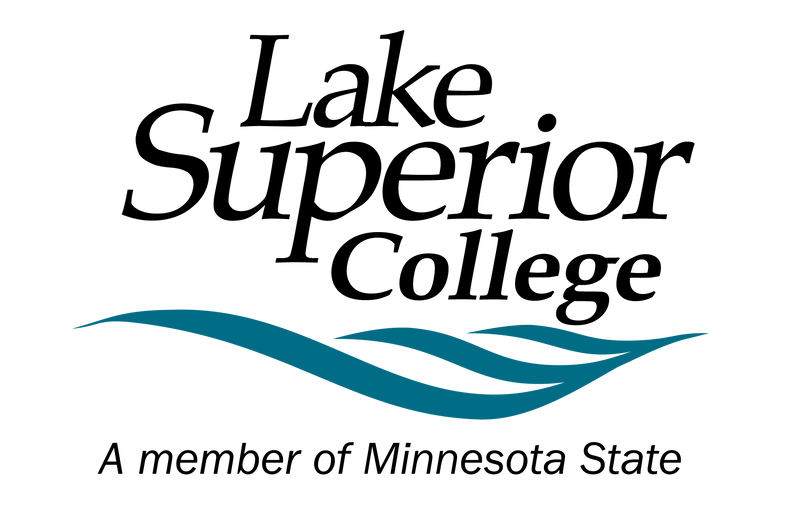 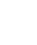 Nicola Scott: nicola.scott@lsc.edu  
Jody Ondich: jody.ondich@lsc.edu
Contacts
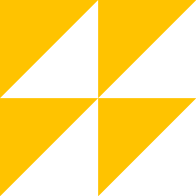 Who We Are
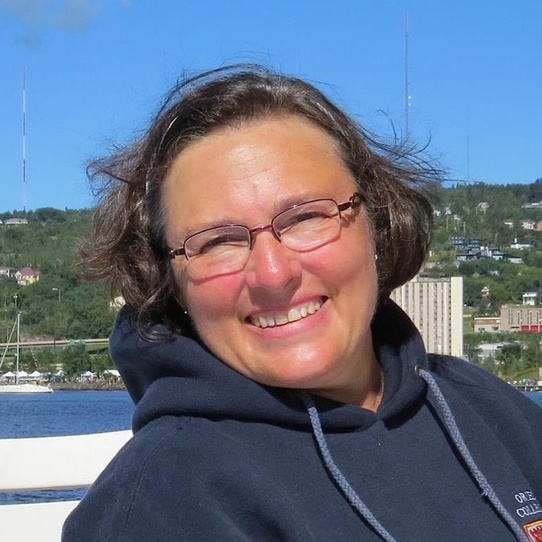 Jody Ondich
Philosophy Instructor and Faculty Development Leader for the Program for Online Excellence in Teaching (POET)
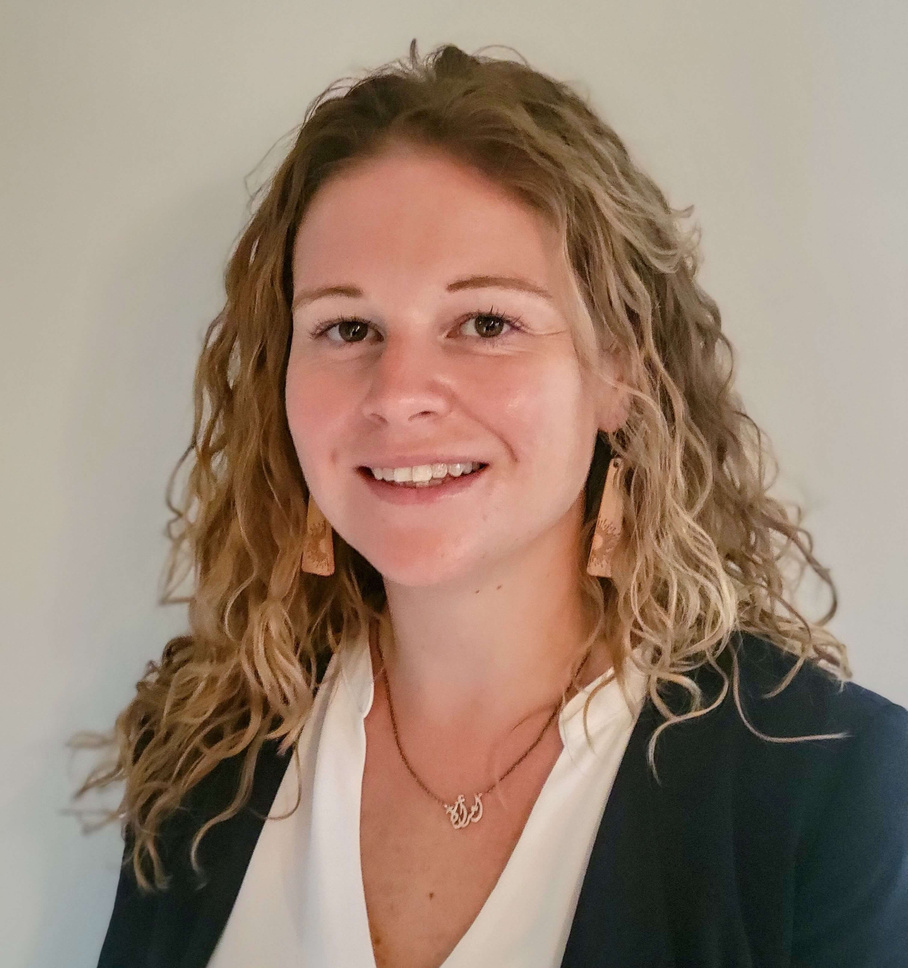 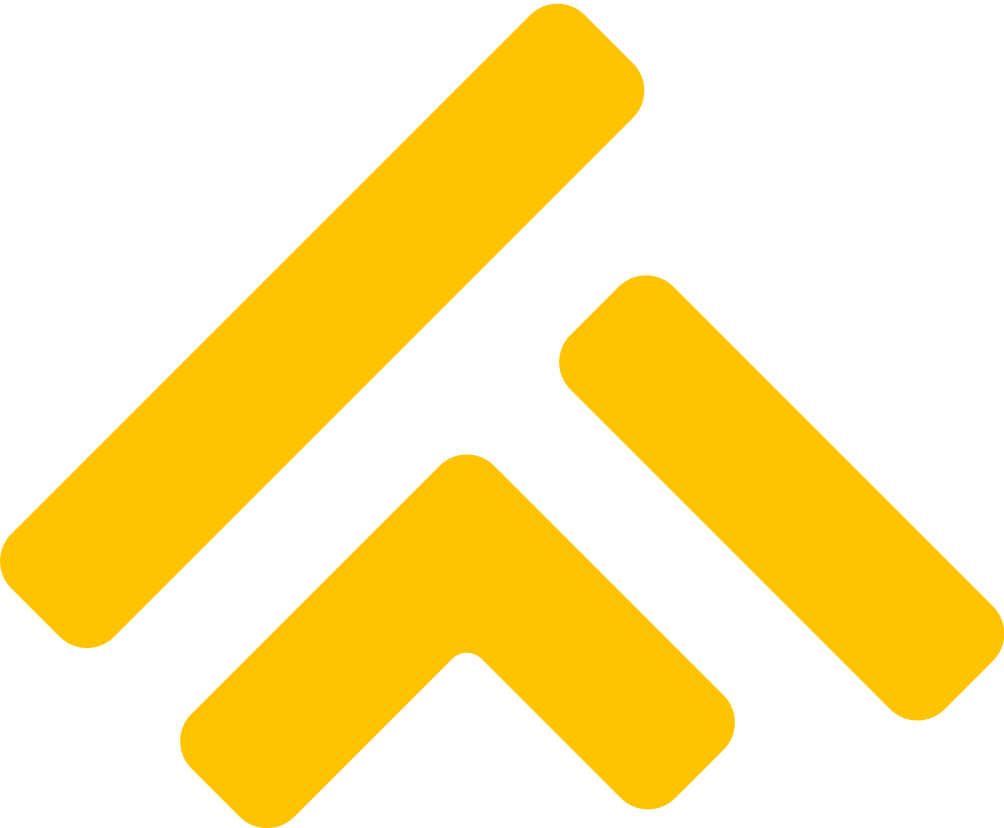 Nicola Scott
Director of the Tutoring and Learning Center
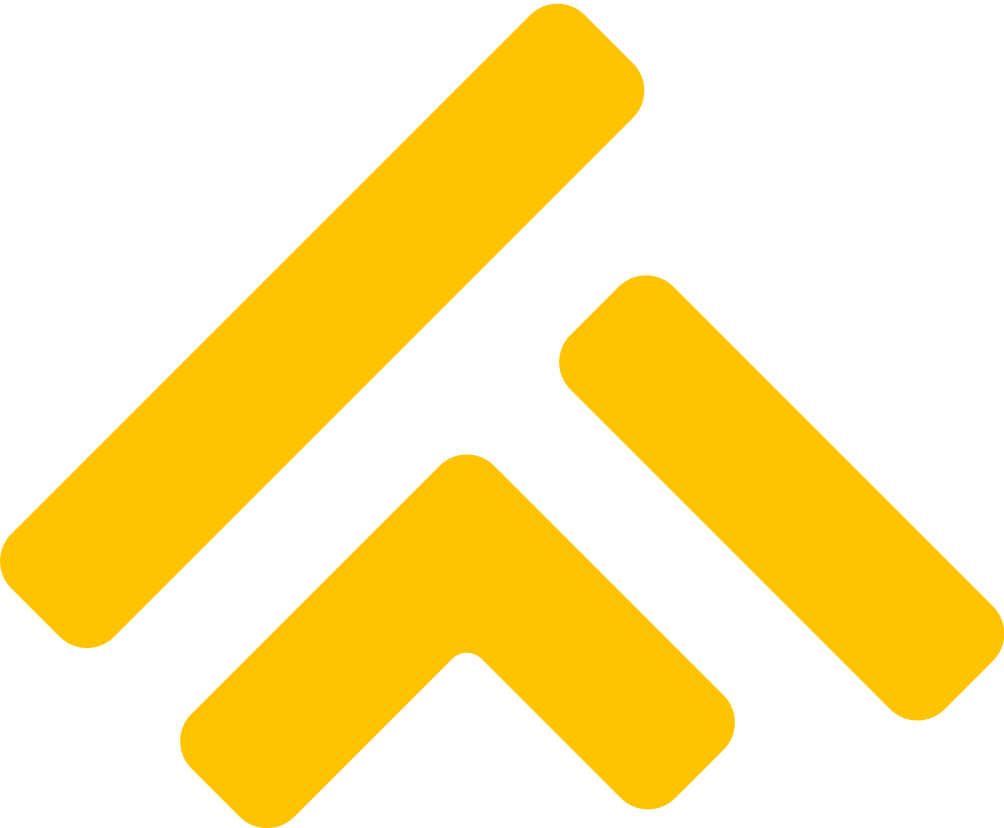 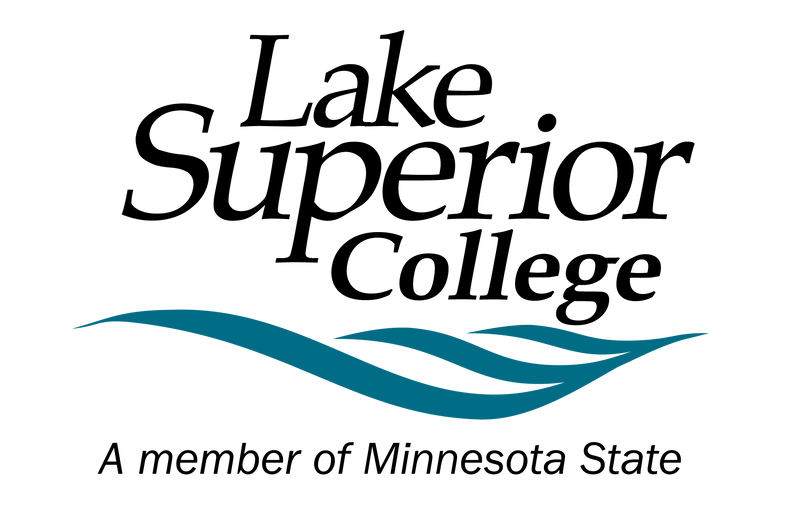 [Speaker Notes: Jody Ondich teaches Philosophy at Lake Superior College.  She is one of the two faculty development leaders in the college's Program for Online Excellence in Teaching (POET) and serves as the Peer Review coordinator for LSC.  She helps facilitate the Coalition for Faculty Support and Innovation Committee on the campus and chaired the accessibility taskforce called Realizing Open and Accessible Design (ROAD) at LSC for 6 years.  She has been active in the Minnesota state-wide initiative towards Z degrees, and has written two Open Educational Resource texts, one in 2018 called Words of Wisdom: Intro to Philosophy and the other just finished in October 2021 called World Religions: The Spirit Searching. A third text, Reading the Bible as Literature: a Journey, will be available in fall 2022.  These are on the University of Minnesota’s Open Textbook Library site.  Jody designed and teaches two accessibility courses for LSC and was one of two designers (and teacher) of the Accessibility Training courses for the Minnesota State system.  She also serves on the state-wide Accessibility Committee.  When not working, she reads voraciously, plays the piano, sings in a choir, knits and designs knitting patterns, and plays with her 2 orange cats and the family's pup, Rigoletto.  The picture is of Jody on their family boat, where she and her husband live in the summer.]
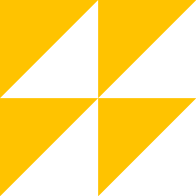 Our Mission
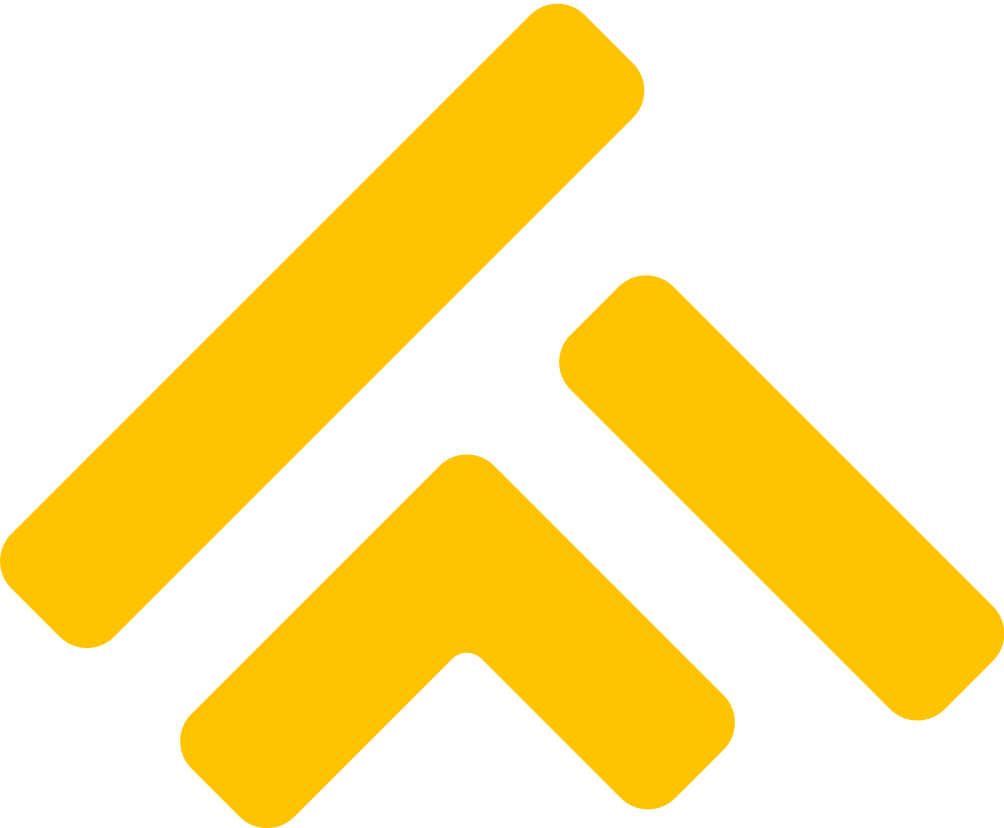 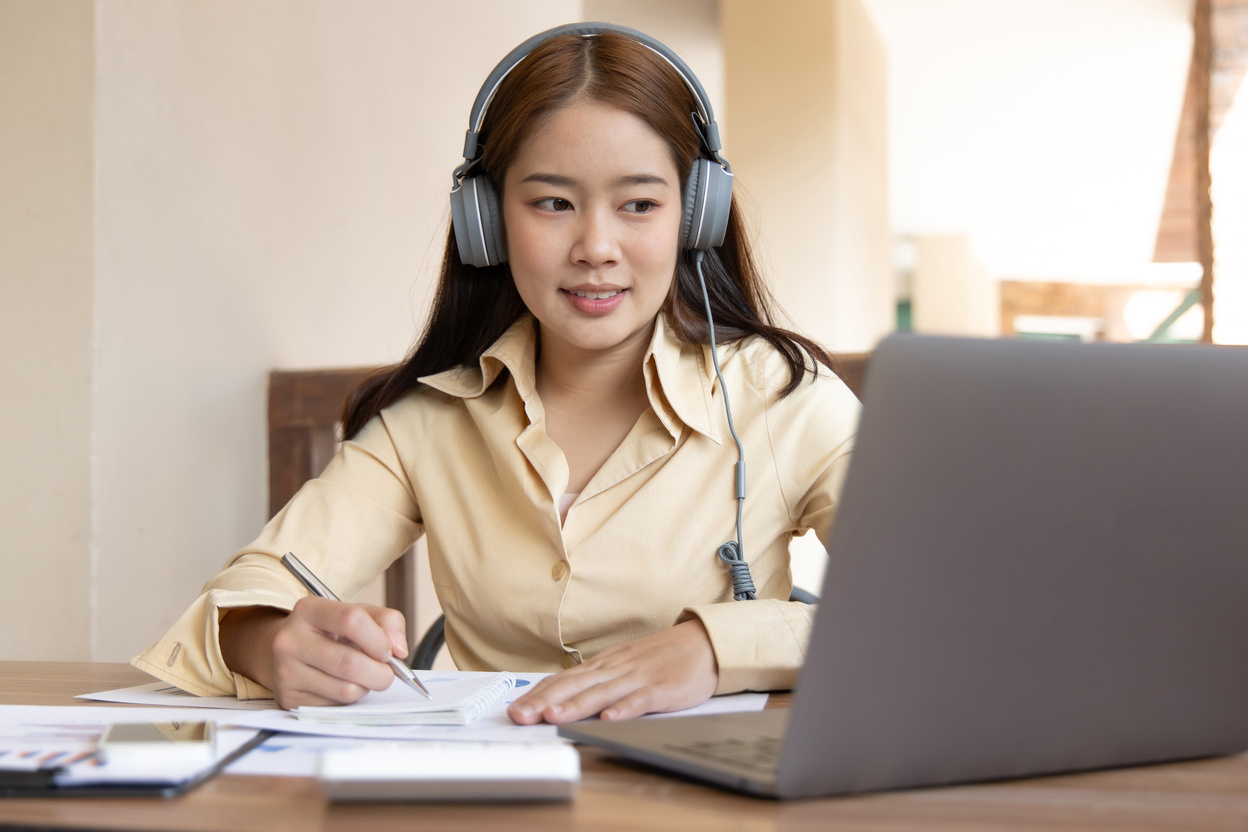 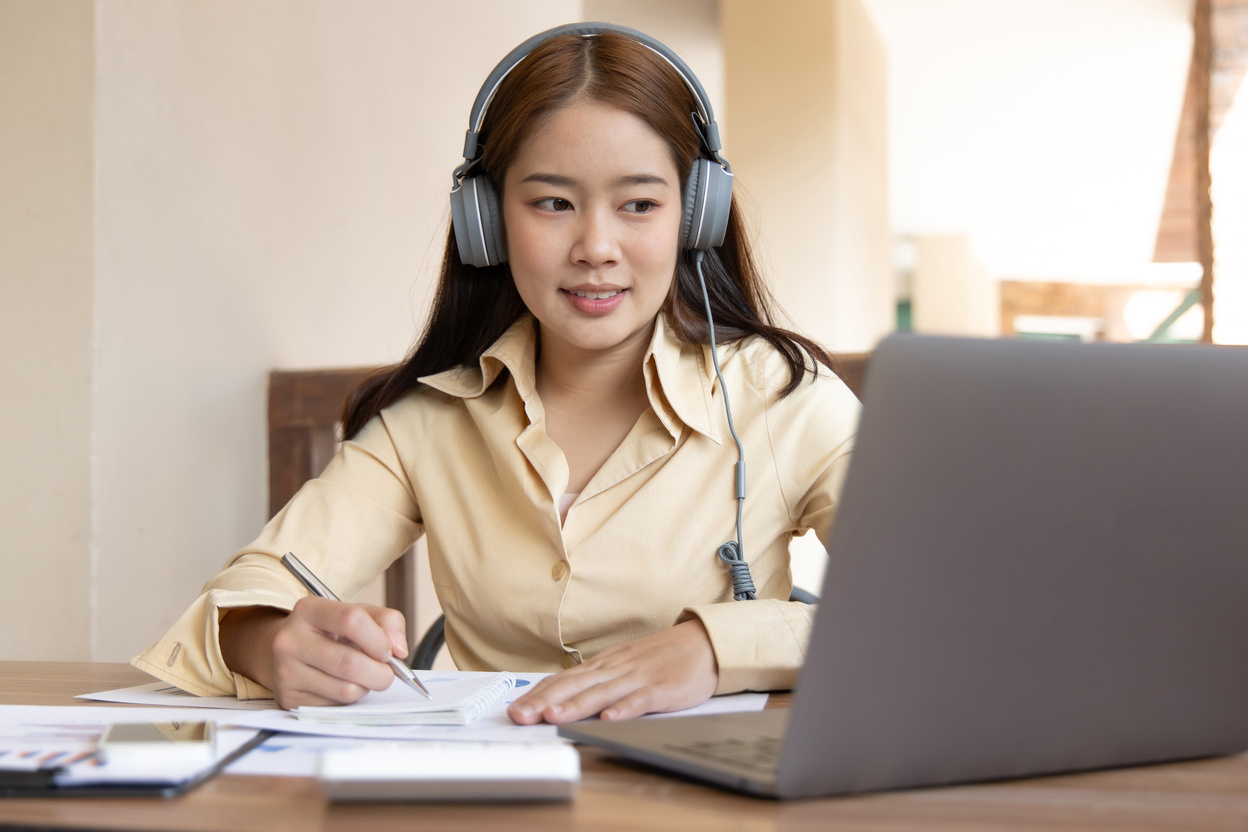 To improve the student online experience
1
Lift up student voices to make positive changes
2
To provide faculty with tangible feedback
3
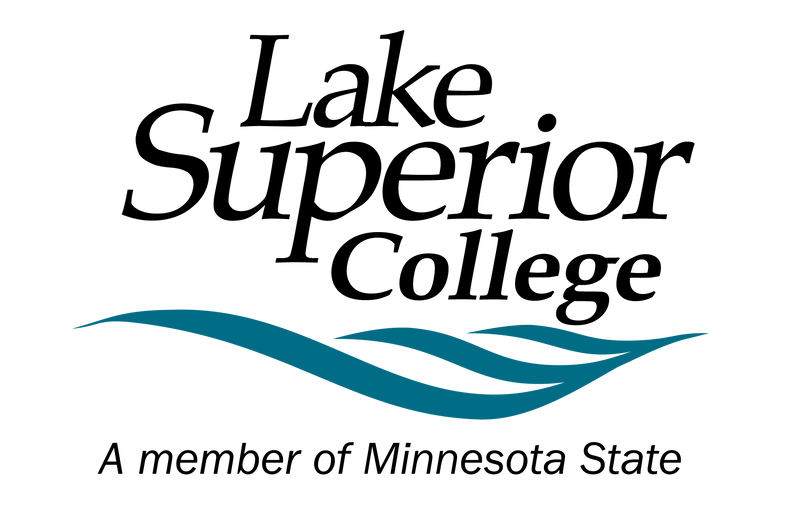 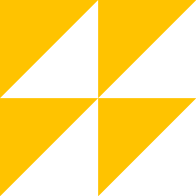 Instructor Feedback
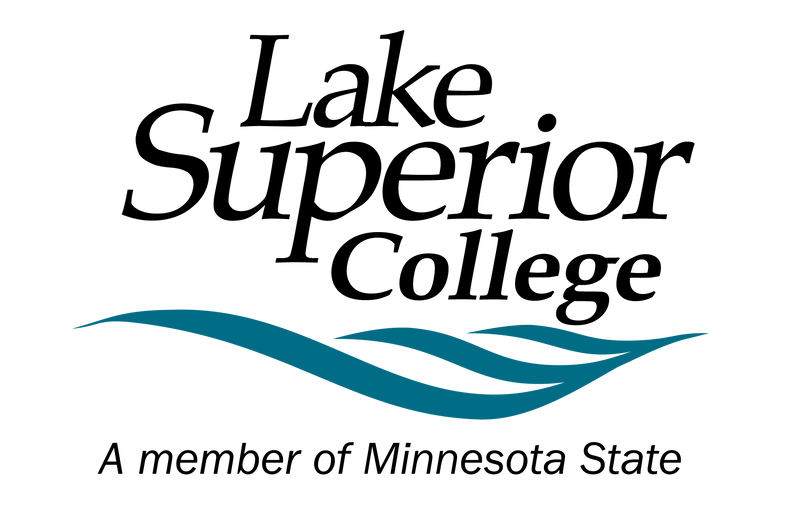 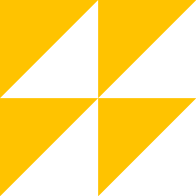 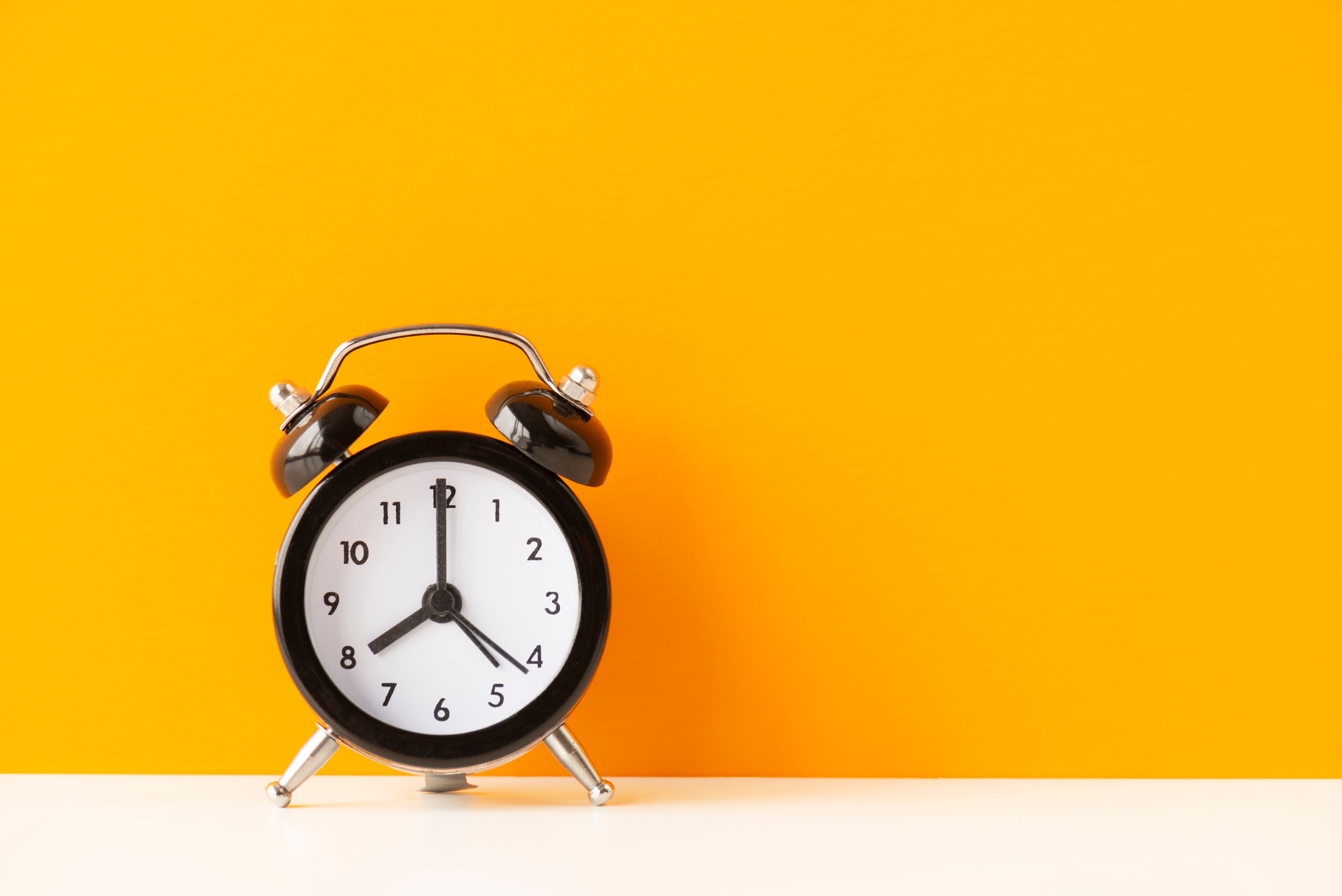 Time Commitment
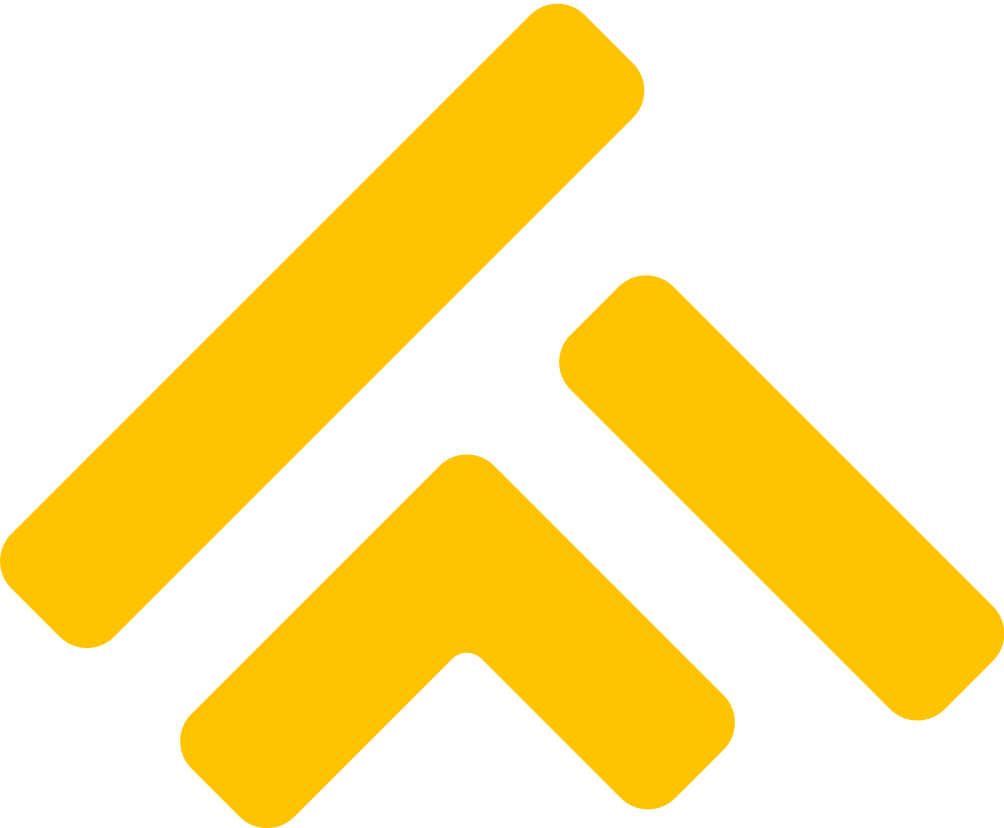 30-minute initial training
We are doing it now!
Minimum 30-min recorded review
A breakdown will be given shortly
Maximum 30-min recorded interview
Response discussion and follow-up questions
Minimum of two reviews per semester
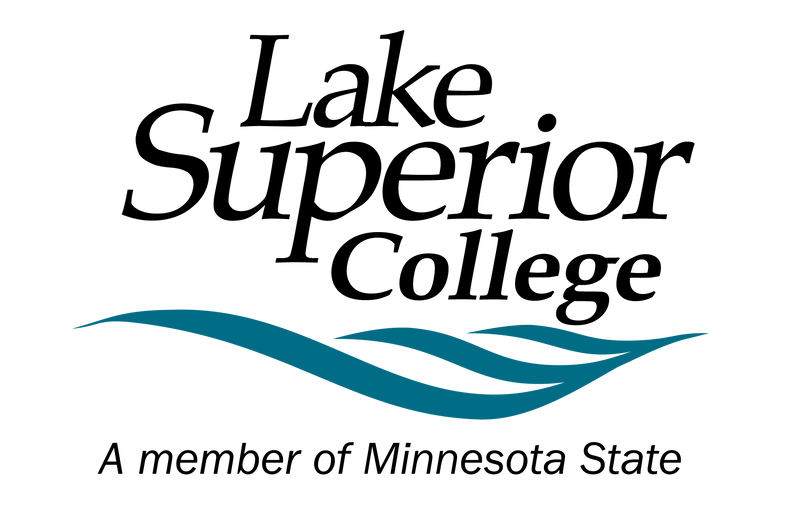 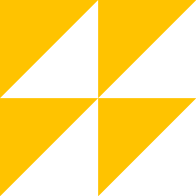 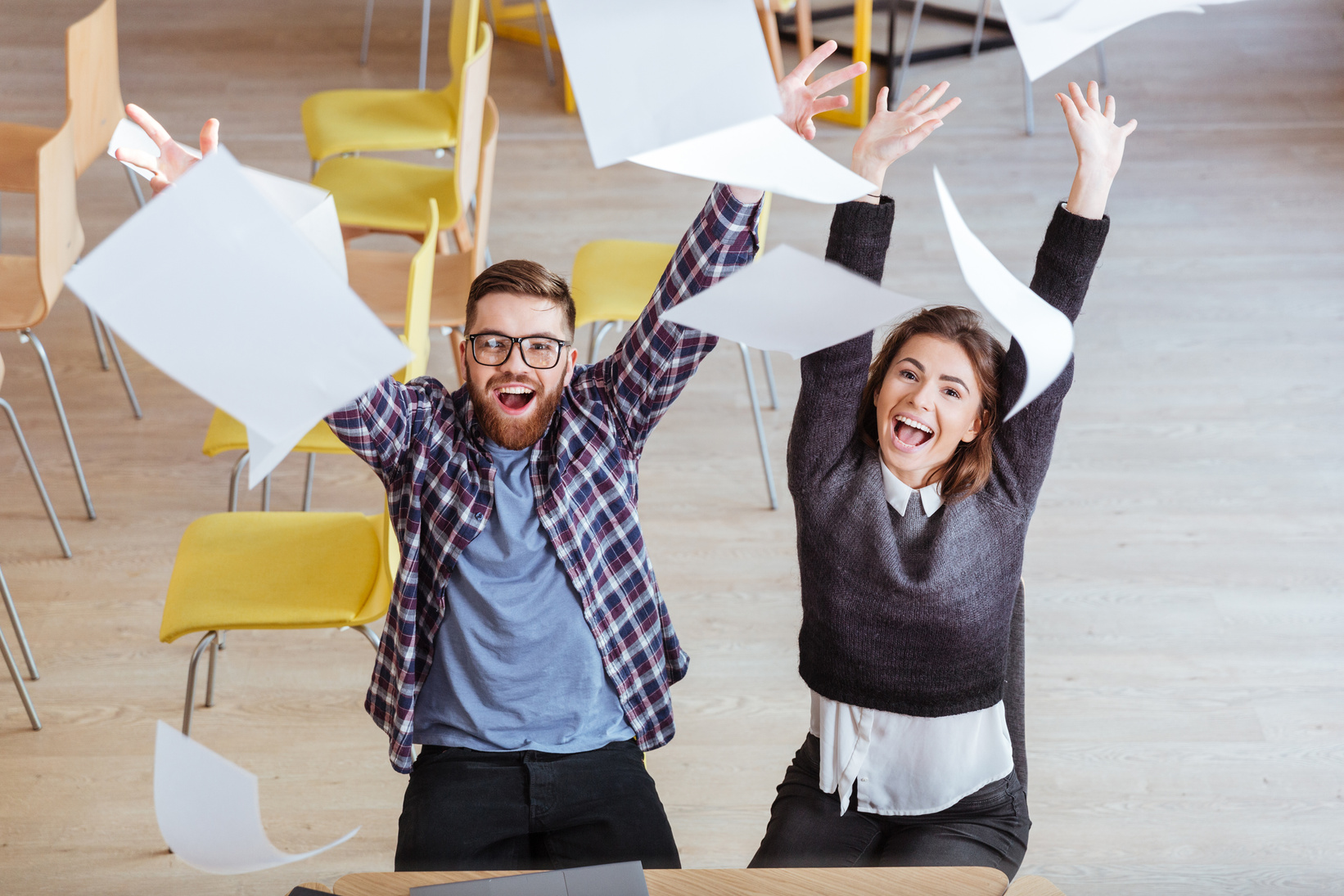 Compensation
$40 per review
October 21 Paycheck
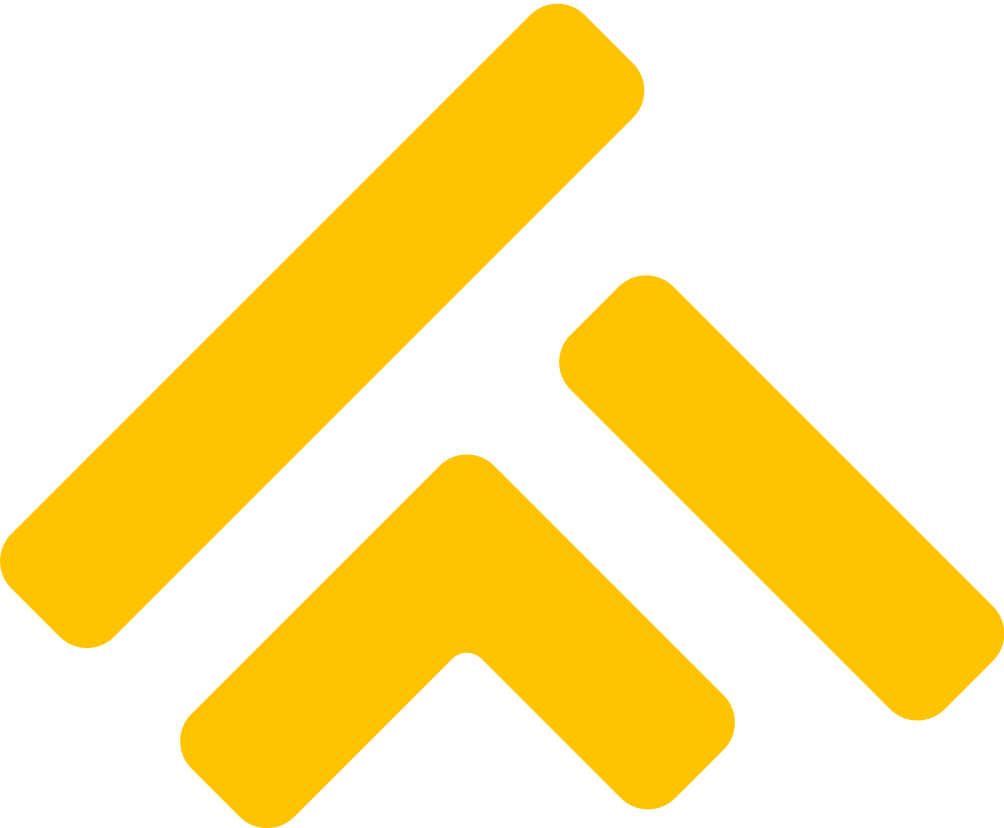 Improve the online experience for future students
Great addition to your resume
References available upon request
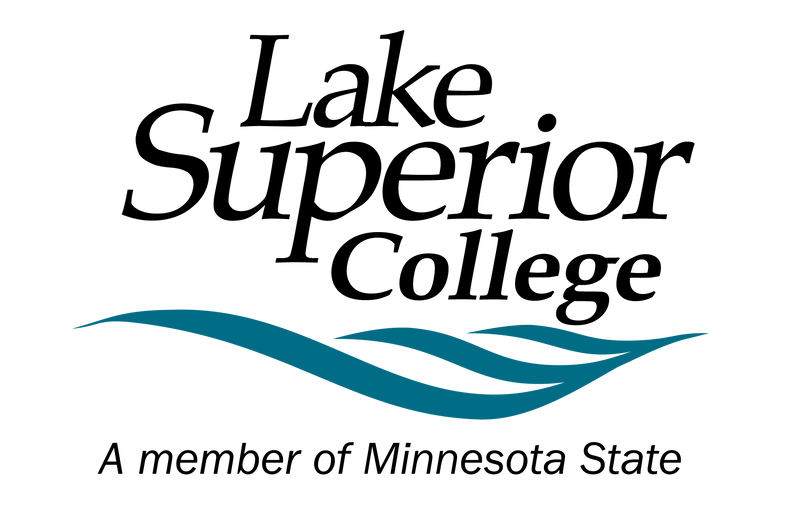 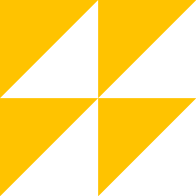 So how does it work?
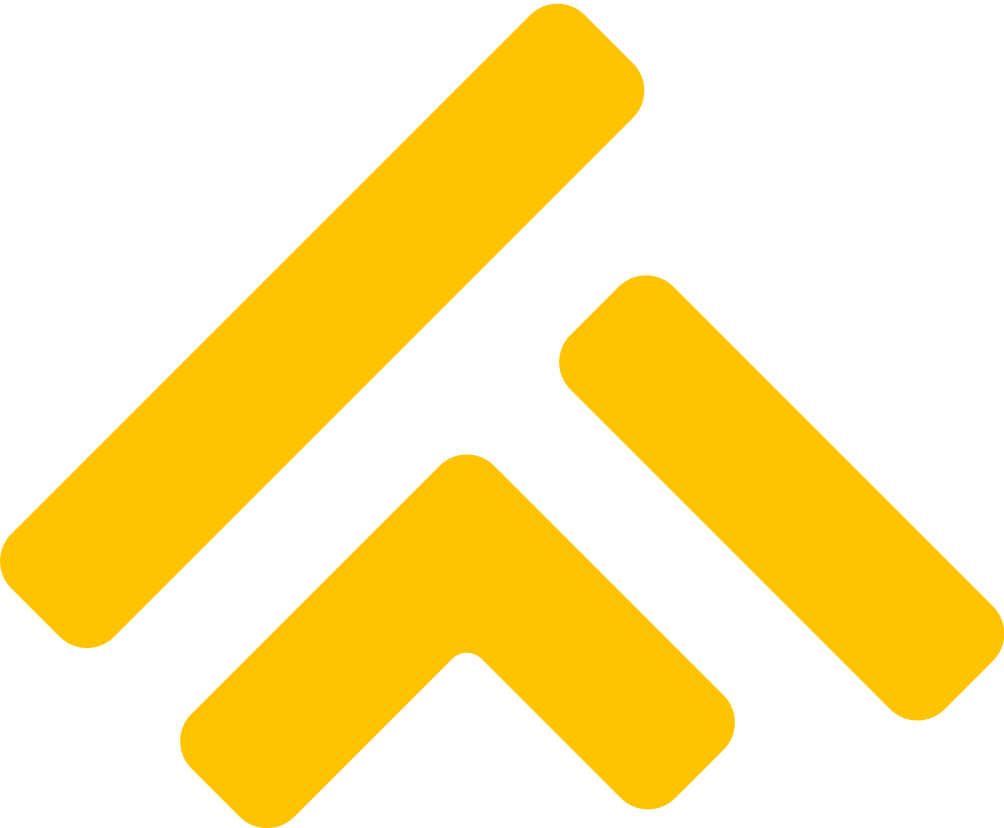 Sign up to your Student Review time
It can take from 2 -12 hrs for the class to be added to your D2L shell
1
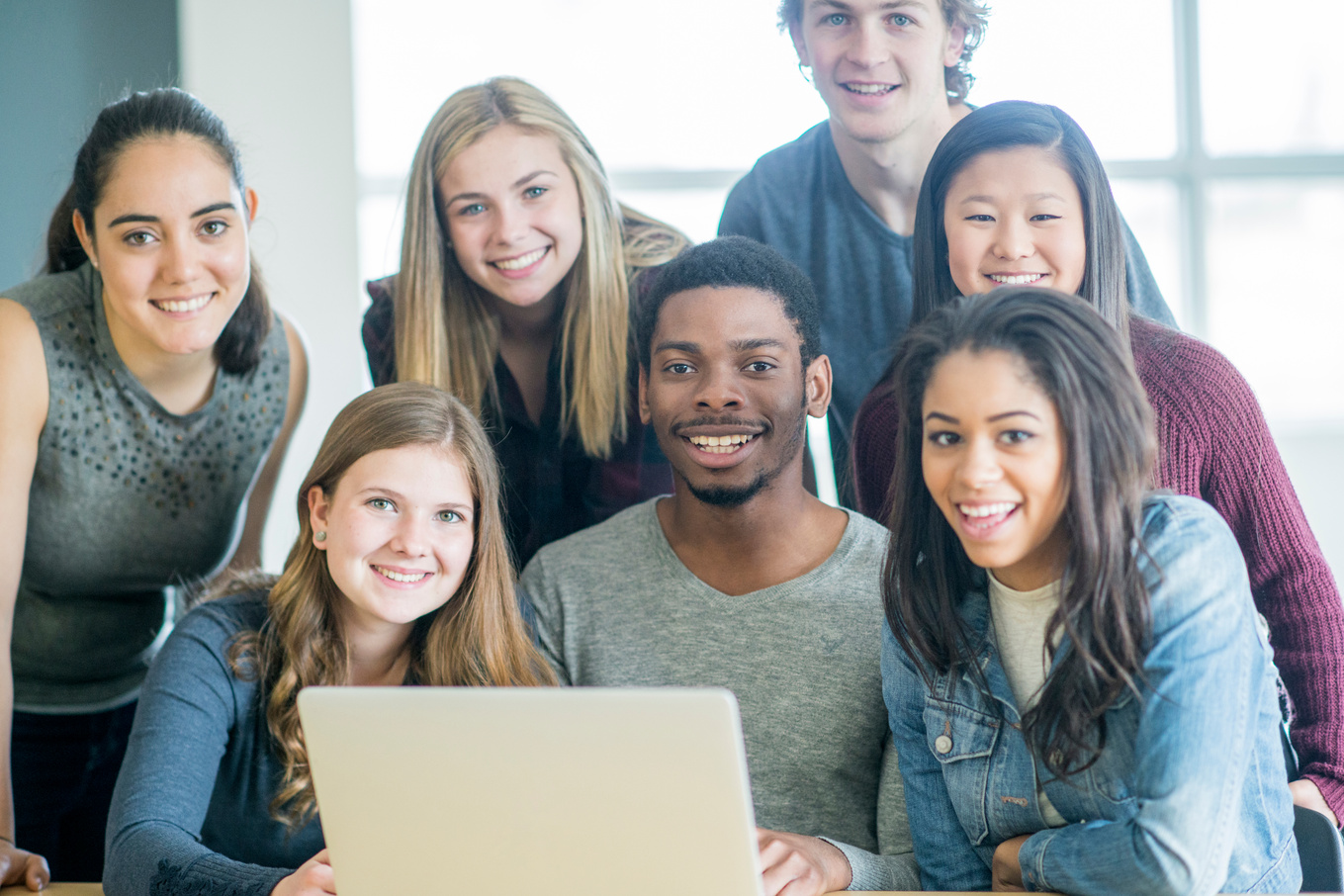 Complete a Zoom-recorded review 
using the provided rubric (30-mins min)*
2
Schedule your 30-min interview
3
Meet with Nicola to talk through your review and provided 
additional feedback
Submit your Student Review Tracking Form
4
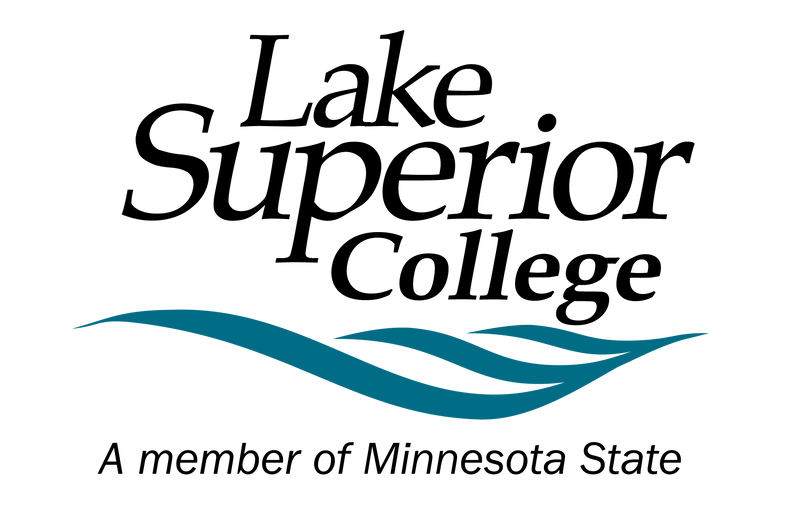 *All Reviews are to be completed in the TLC
[Speaker Notes: Location: TLC Study Room 

First impressions 2-3 minutes 
A few minutes to review the D2L shell and get used to the instructor's layout 
Work through the rubric and provide written and/or verbal commentary 
Once you have worked through the rubric, review the document and add any afterthoughts or provide more details  
3. Meet Nicola and talk through your review (30 mins). 
4. Review the review – what worked and what didn’t]
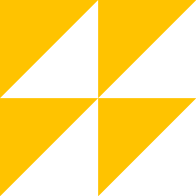 Timeline & Scheduling
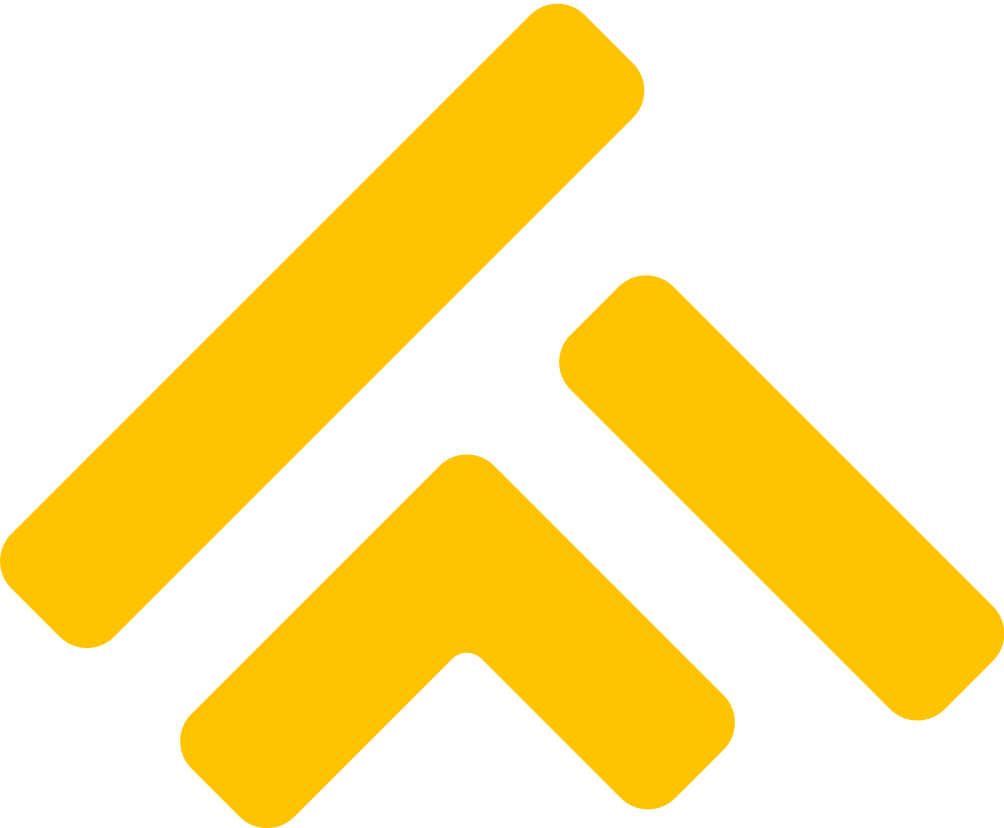 Between September 7 - October 5

Sign-up for your first Student Review between Sept 7 - Sept 14*
Courses may take 2-12 hours to be added to your D2L shell
Interviews must be scheduled within 24hrs of your review
Courses will be removed within 12 hours of your interview


*Additional Reviews will be provided upon availability after your initial review is complete
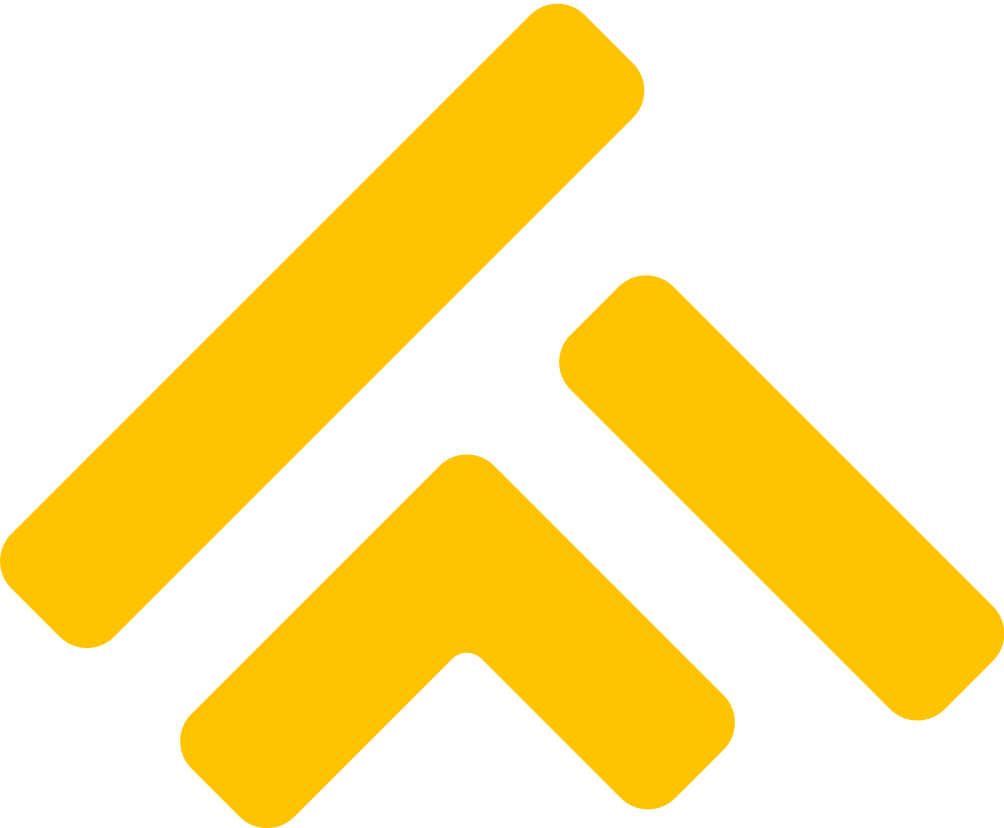 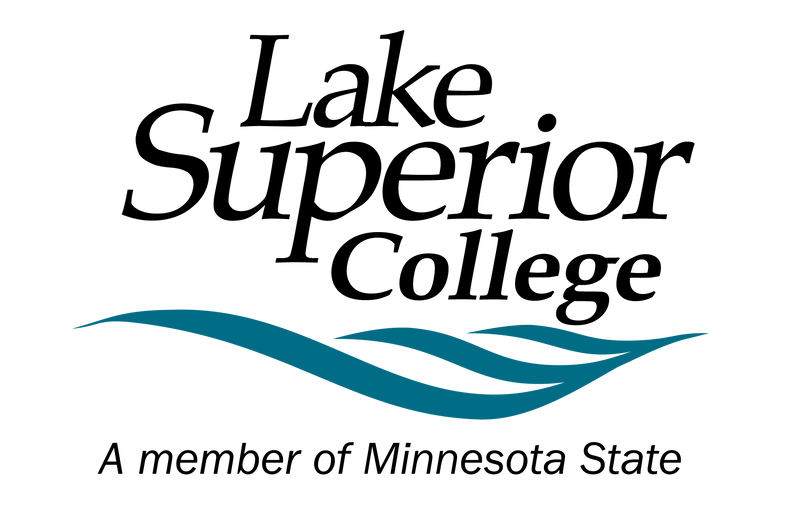 [Speaker Notes: Applications for Student Online Reviewer Application closes September 1 

Online class Review 30-minute Training to be completed September 6  

Classes will be added to your D2L Shell to review on the day of your review 

Review the class in the TLC. Arrange this time with Nicola Scott September 6-19]
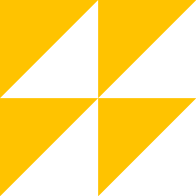 Requirements
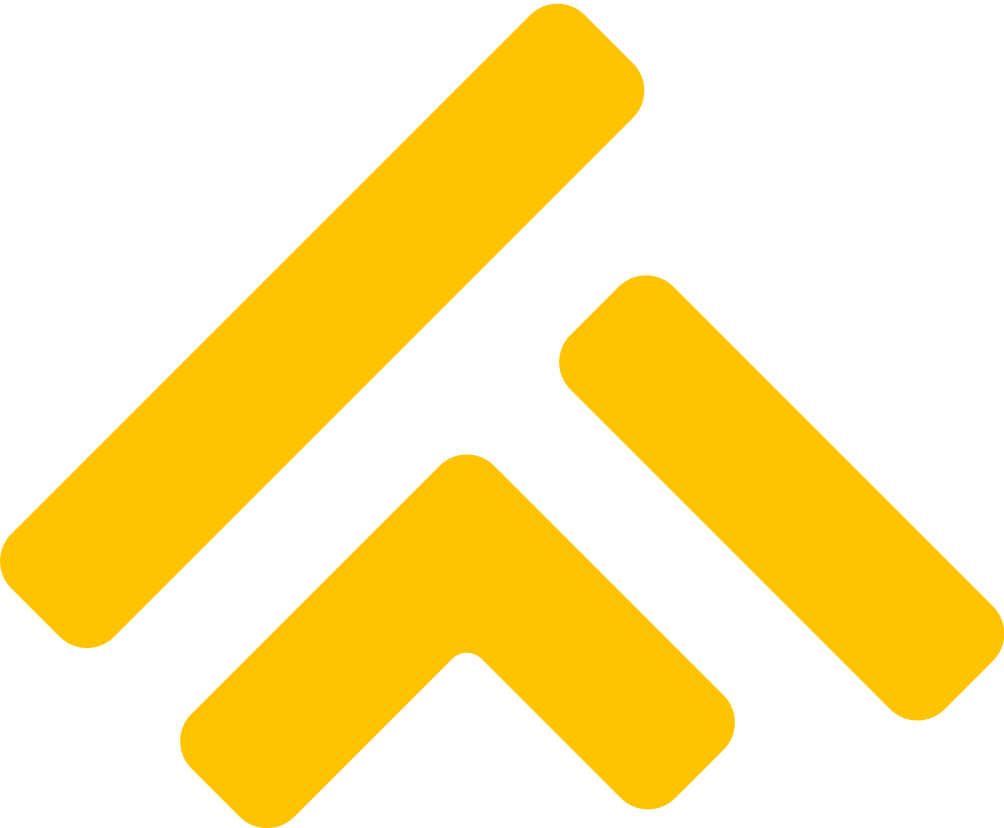 D2L courses may be added to your class list 12 hours before your review is scheduled. Please do not open it until your review
Record first impressions of the course 2-3 minutes 
Take a few minutes to review the D2L shell and get used to the instructor's layout 
Work through the rubric and provide written and verbal commentary where necessary 
Once you have worked through the rubric, review the document and add any afterthoughts or provide more details
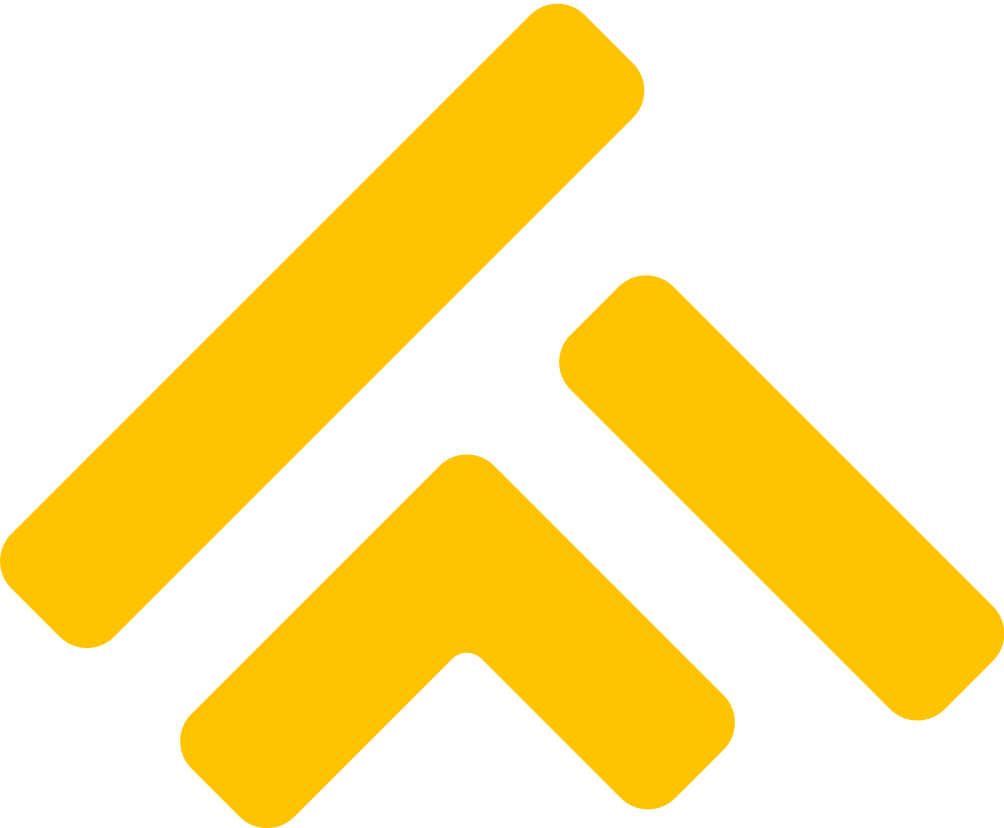 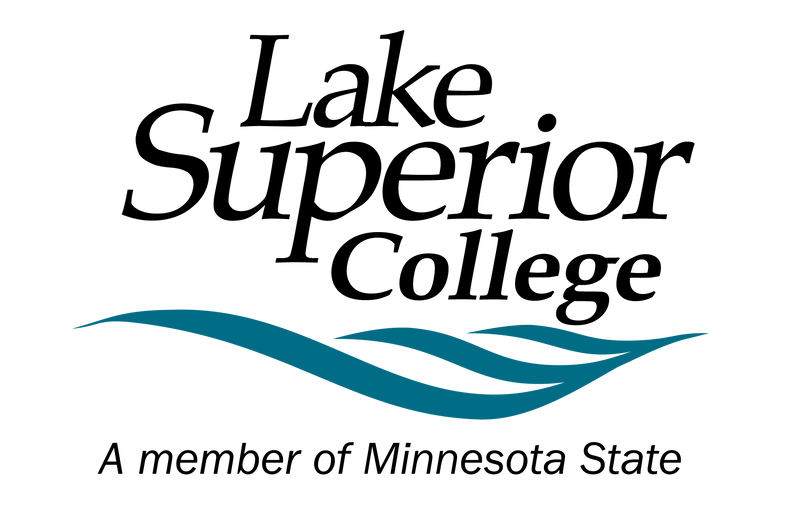 [Speaker Notes: Applications for Student Online Reviewer Application closes September 1 

Online class Review 30-minute Training to be completed September 6  

Classes will be added to your D2L Shell to review on the day of your review 

Review the class in the TLC. Arrange this time with Nicola Scott September 6-19]
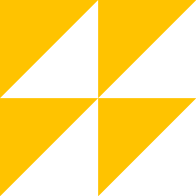 Expectations
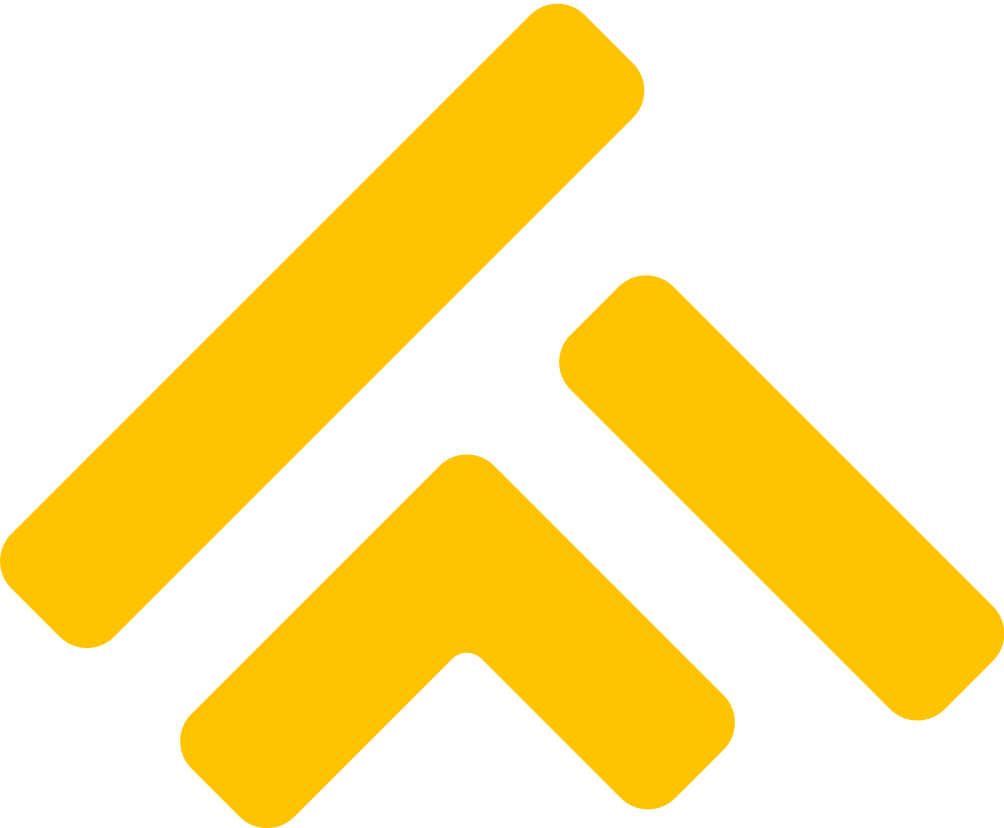 Provide honest feedback about the class navigation and user experience
Answer all questions fully
Where possible, provide reasonings for your responses
The screen should be recording while reviewing the class
Reminder: This is not a review of class content or whether you'd like to take this class
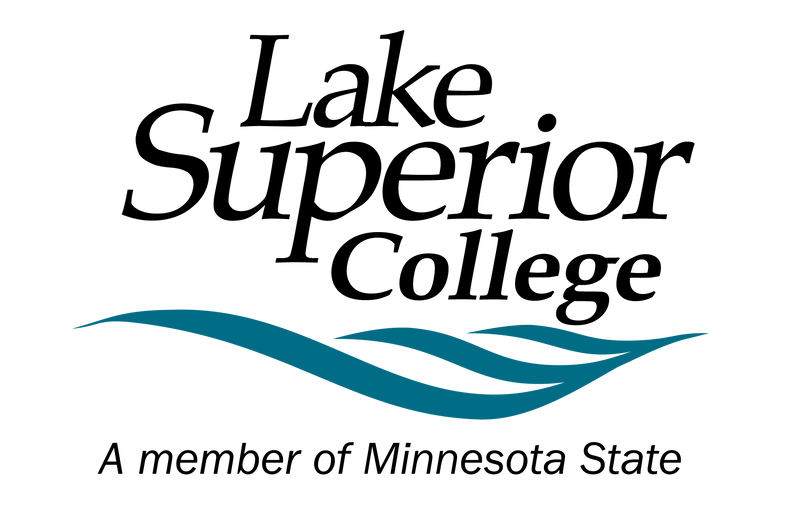 [Speaker Notes: Review 

Screen and camera recording 

Student Online Class Review – 1 hour 30 minutes 

Location: TLC Study Room 

First impressions 2-3 minutes 

A few minutes to review the D2L shell and get used to the instructor's layout 

Work through the rubric and provide written and/or verbal commentary 

Once you have worked through the rubric, review the document and add any afterthoughts or provide more details  

Meet Nicola and talk through your review (30 mins). 

Review the review – what worked and what didn’t  

Complete signature card and submit for payment.  

 

If you finish your review with plenty of time to spare – you are not providing enough information!]
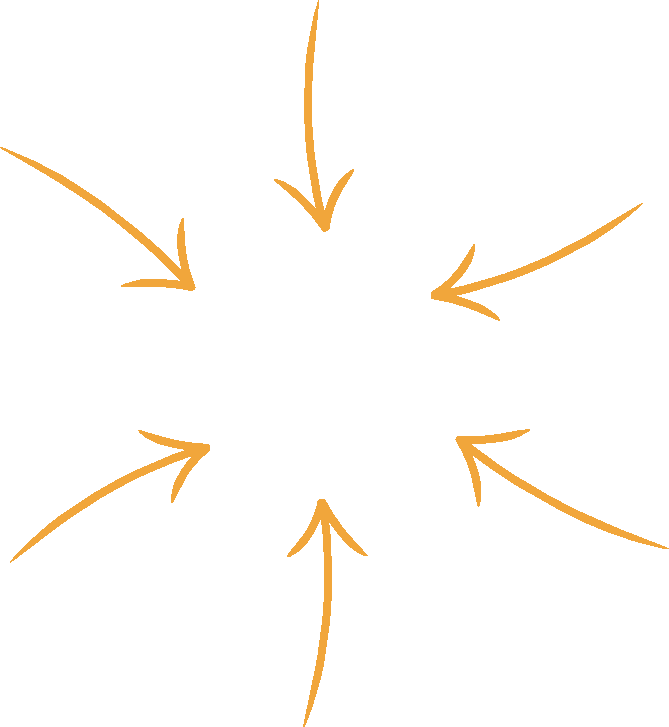 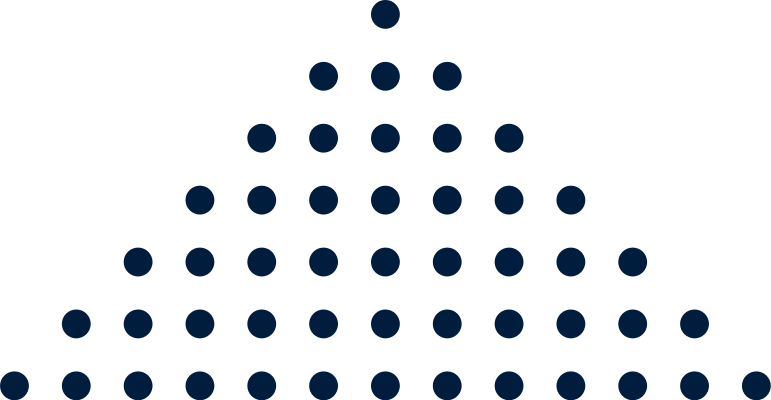 If you finish your review with plenty of time to spare – you are not providing enough information!
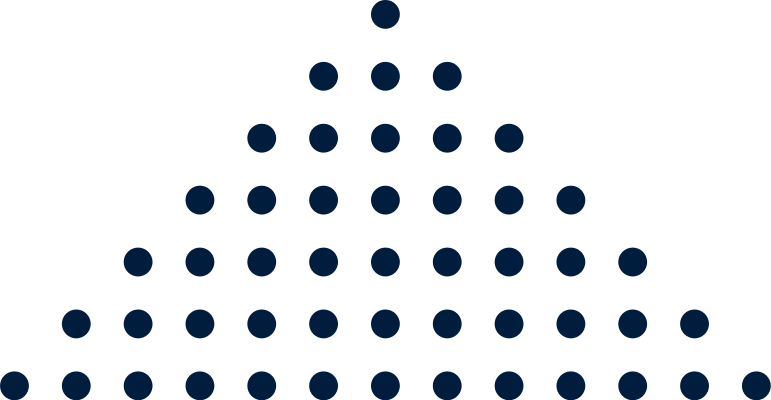 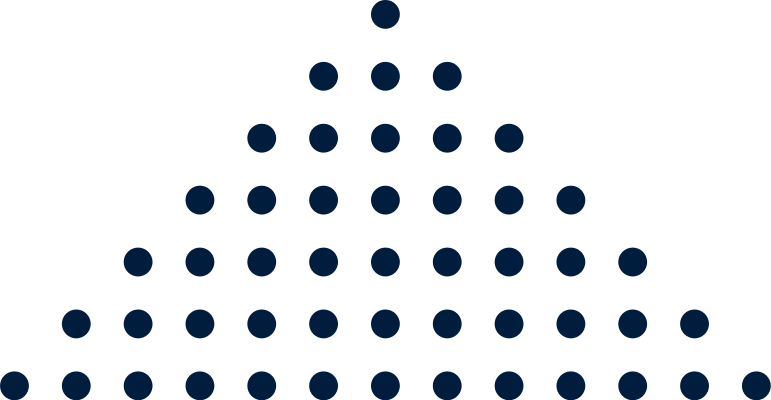 Student Review: Set-up
2
3
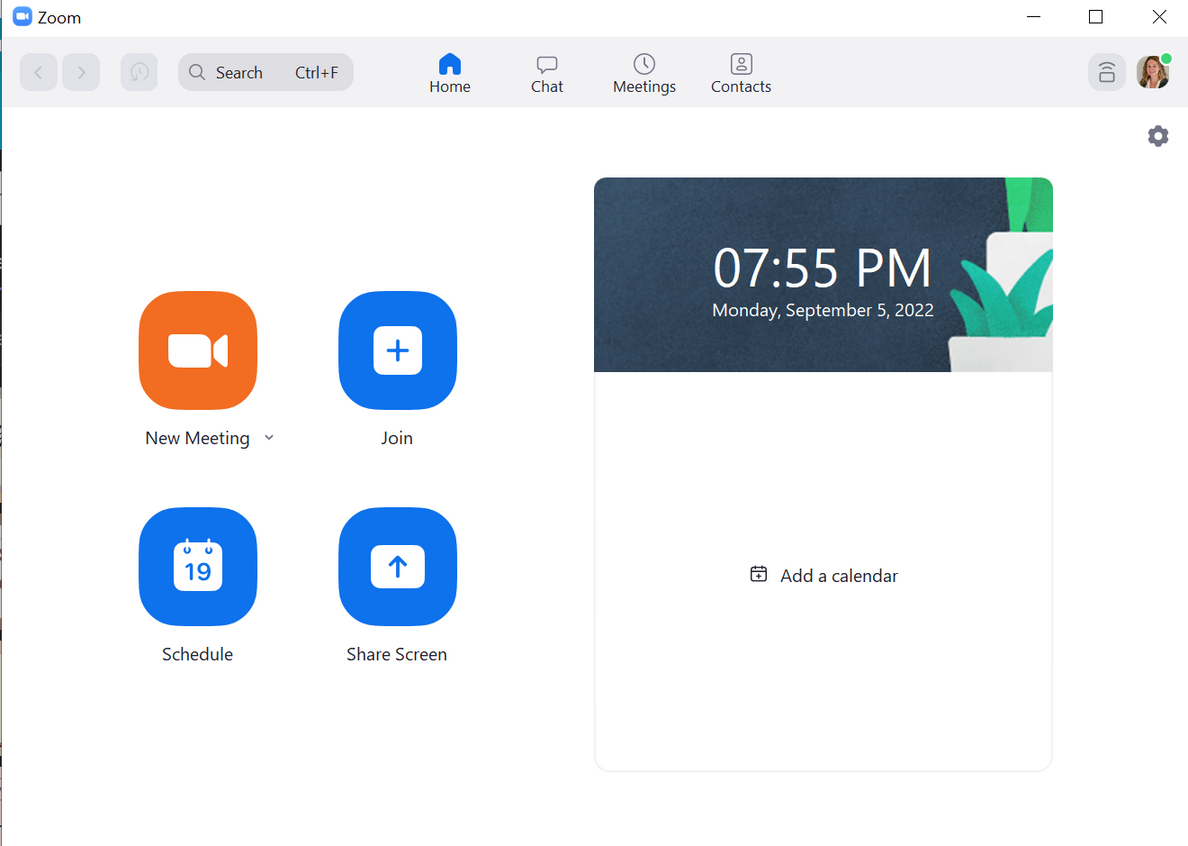 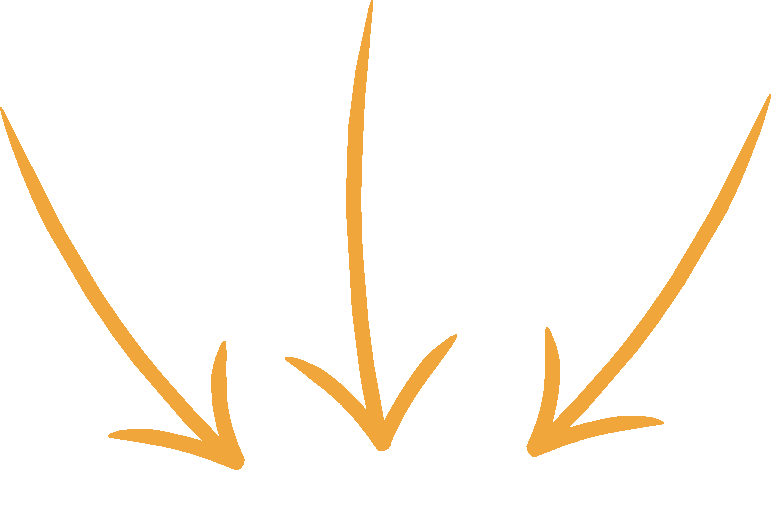 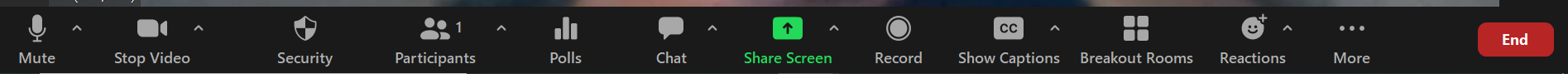 1
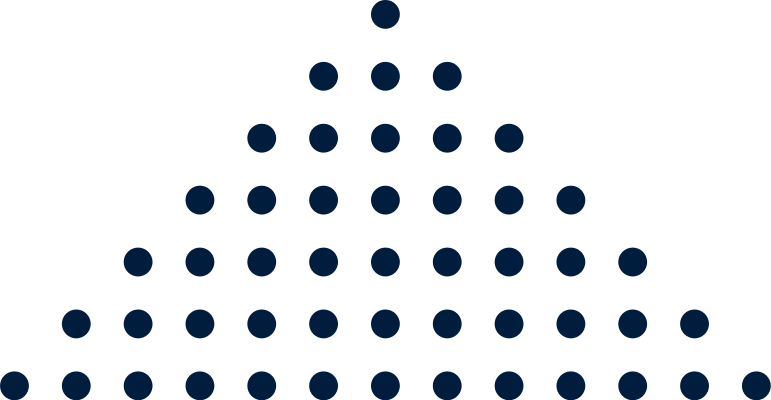 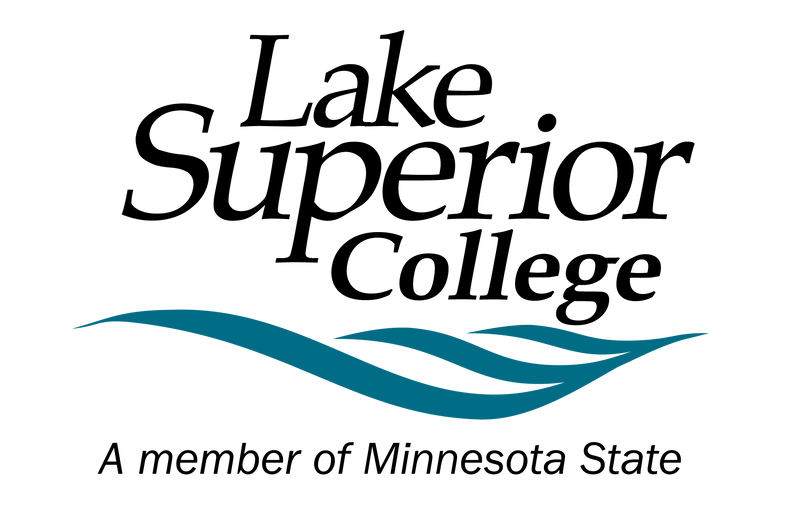 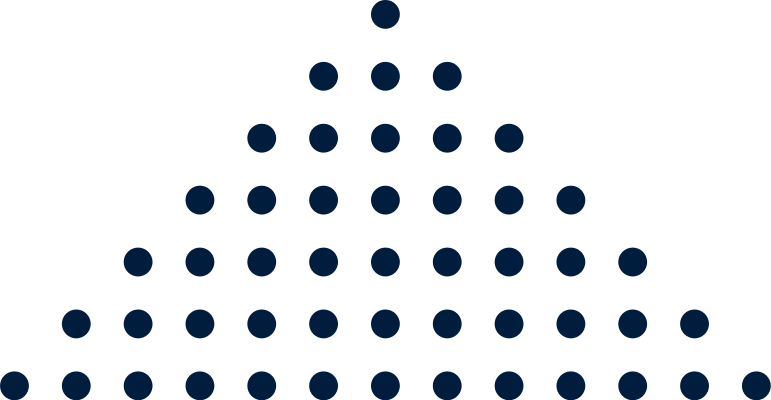 Student Review: Set-up
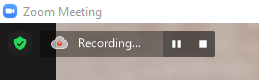 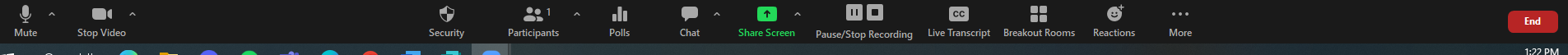 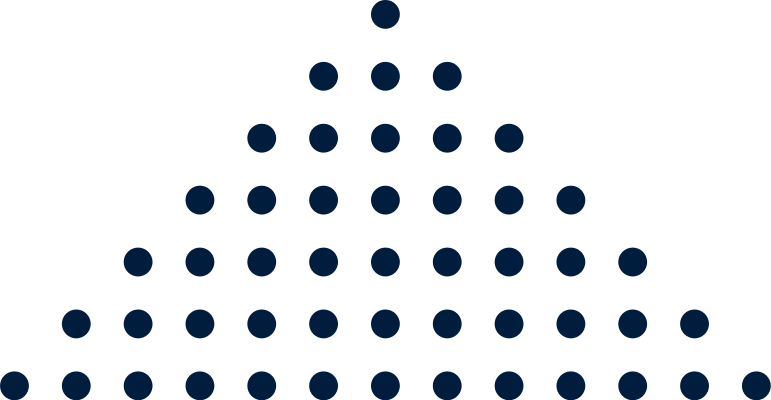 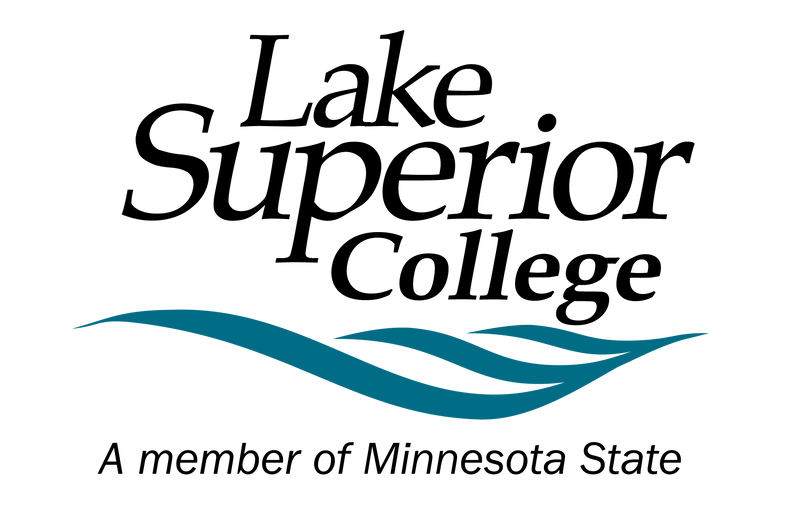 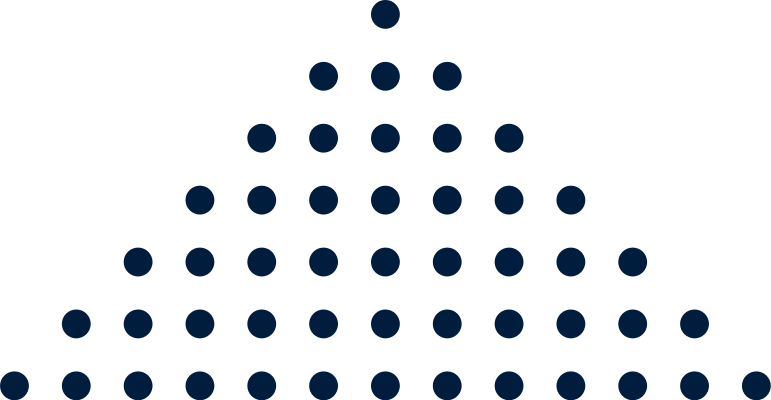 Student Review Set-up cont.
Screen 1
Screen 2
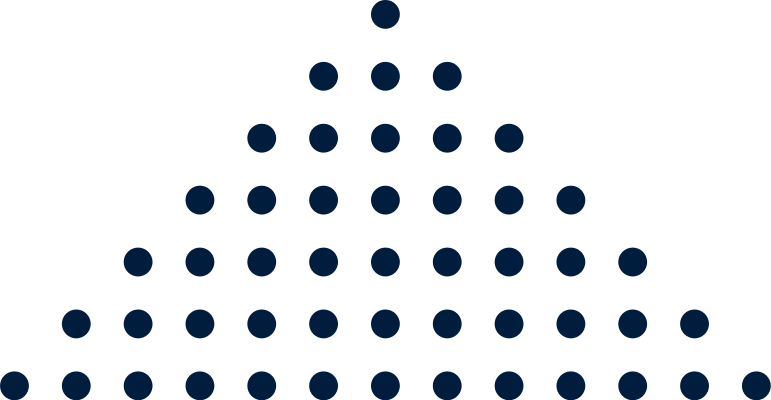 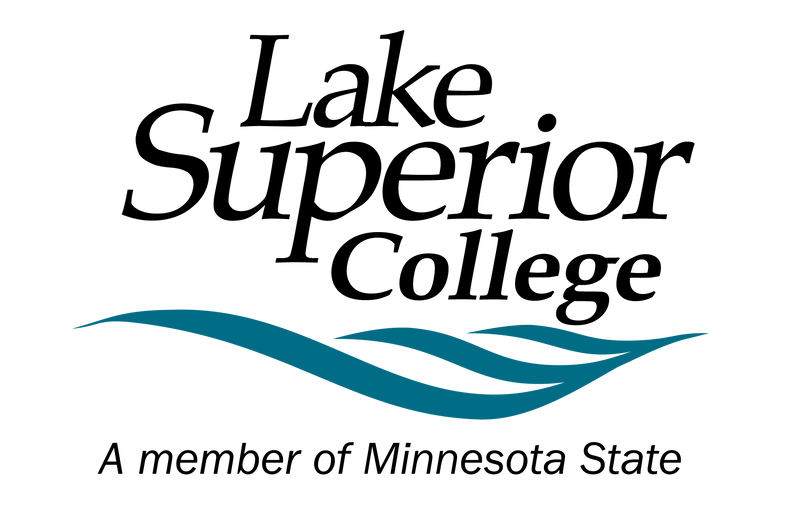 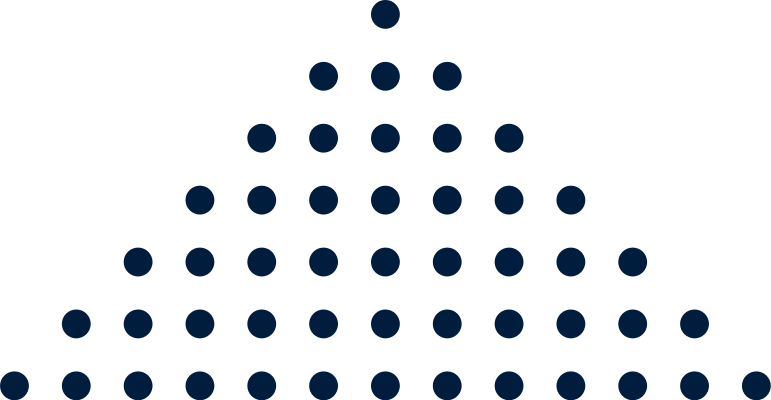 Student Review Set-up cont.
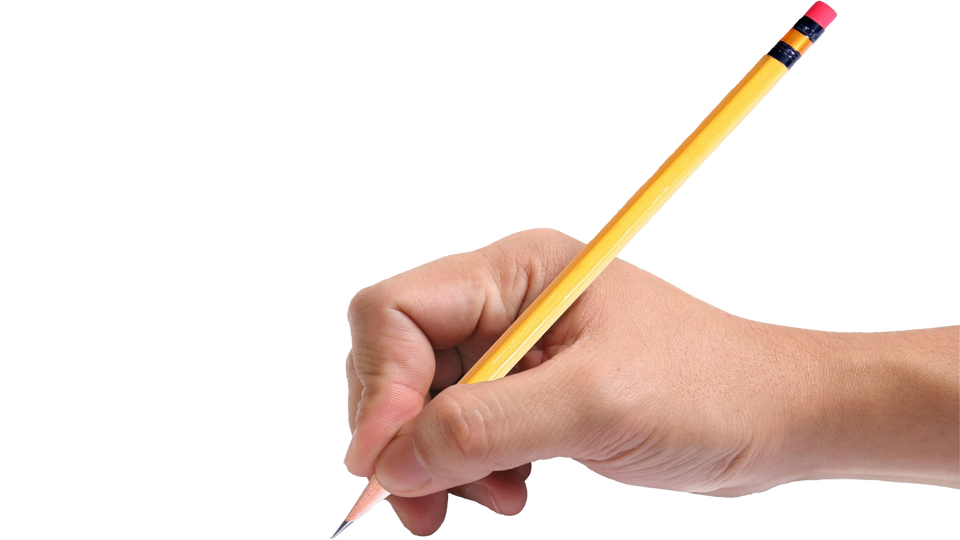 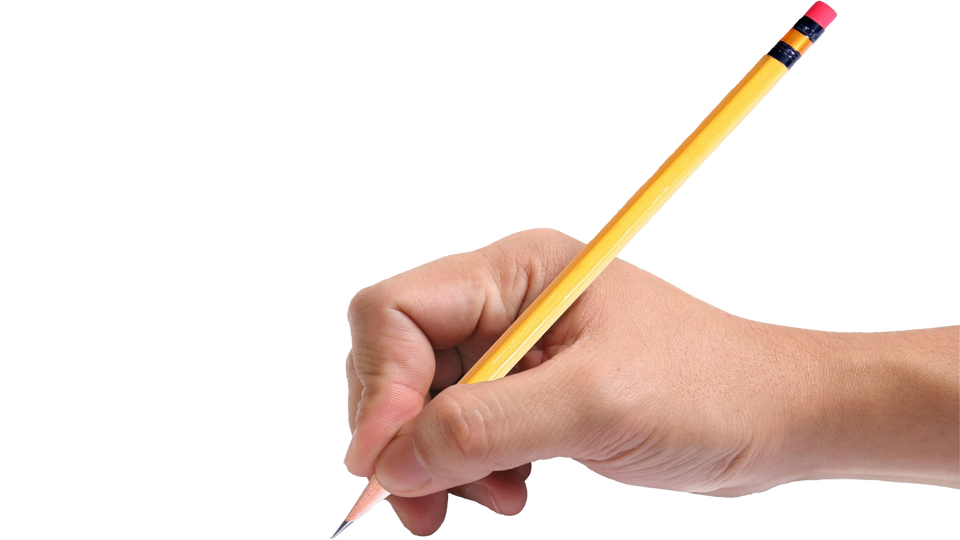 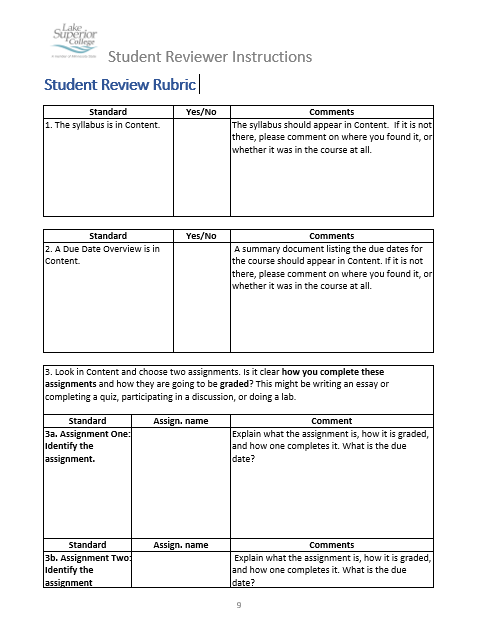 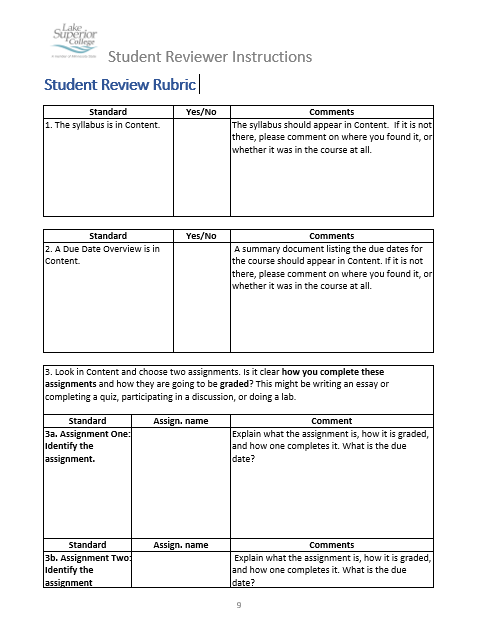 Screen 1
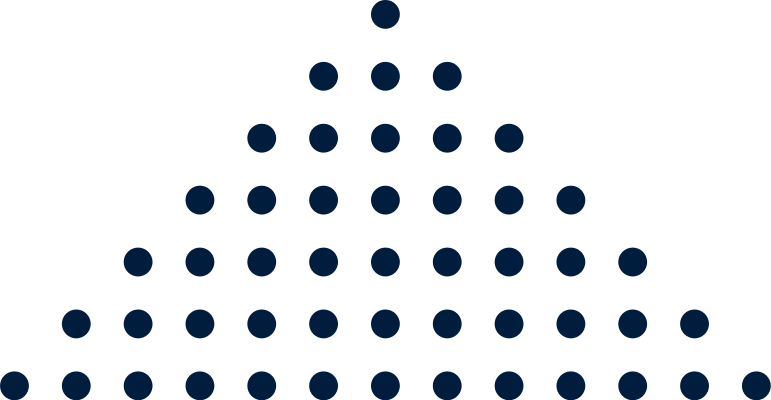 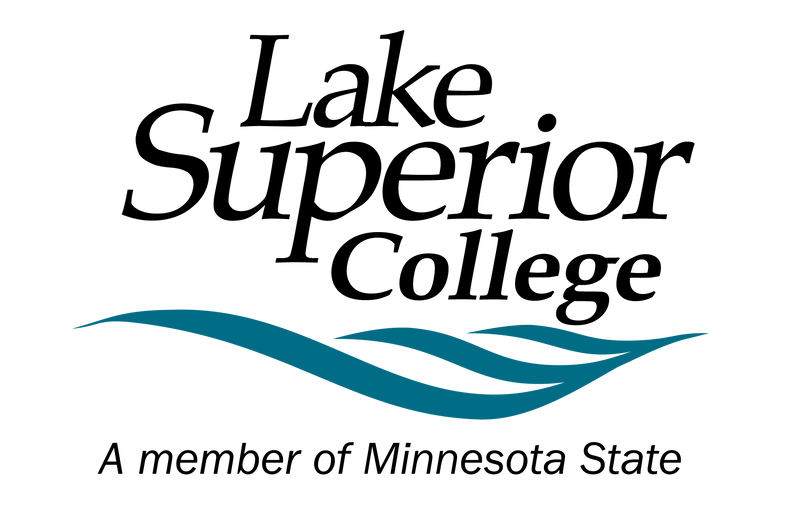 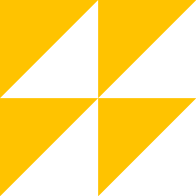 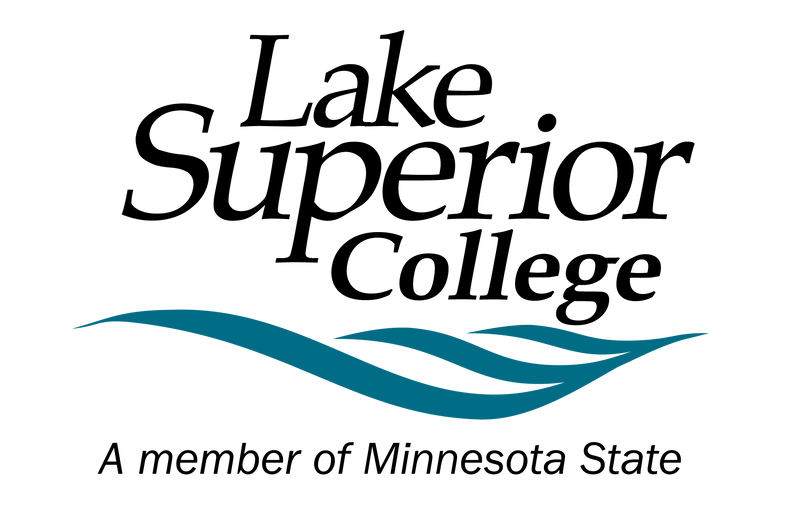 Rubric
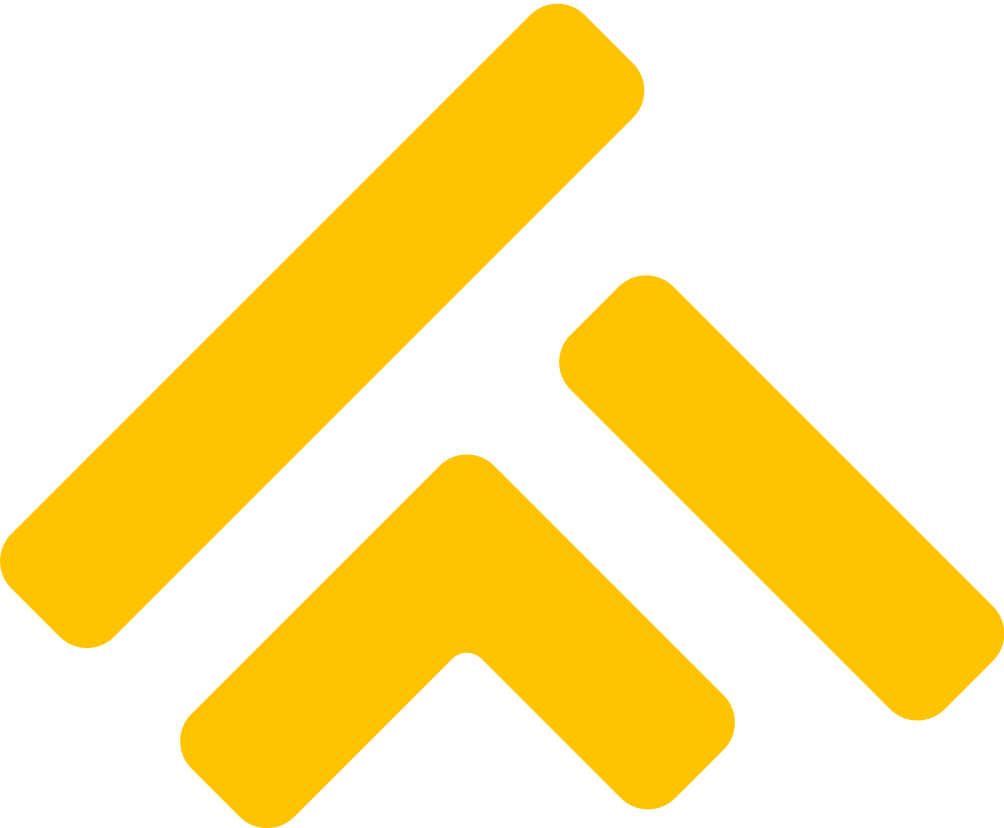 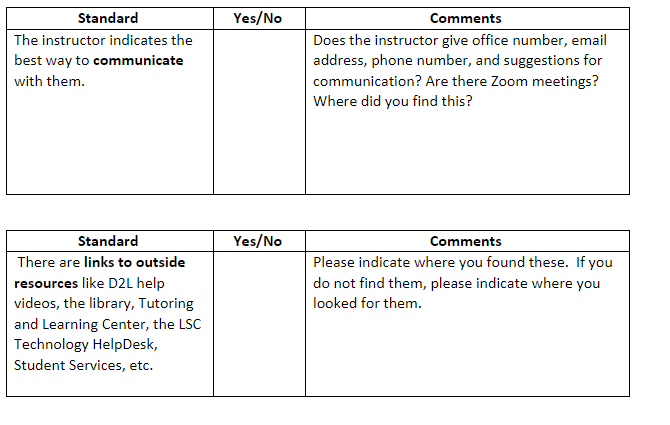 Note: This box size increases as you type!
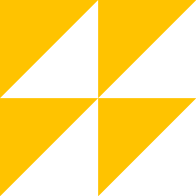 Comments
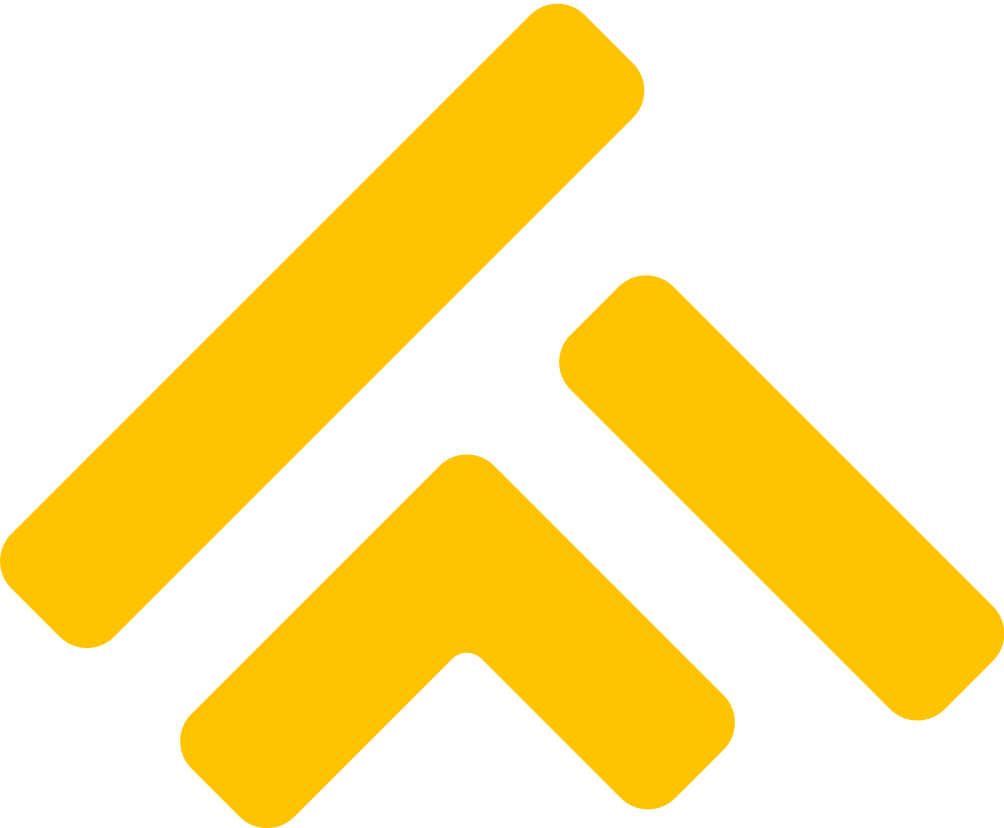 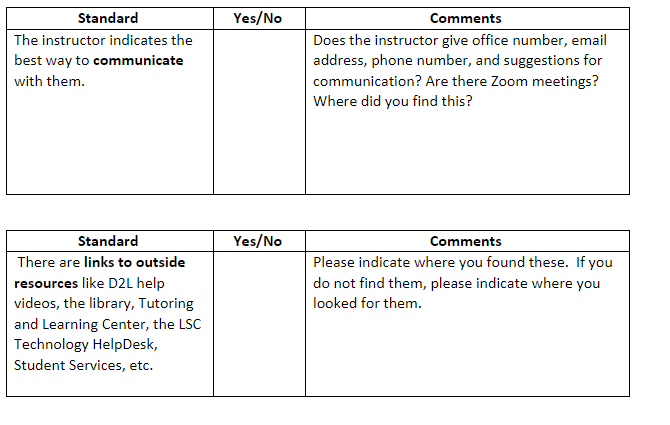 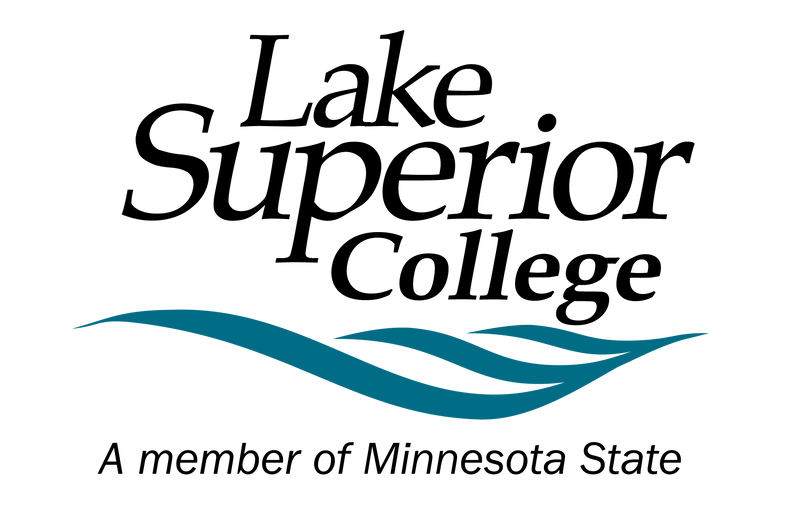 [Speaker Notes: Handout in Envelope 

No
I found the Zoom link to the class, however the instructor]
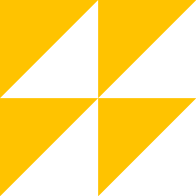 A note about indentifiers
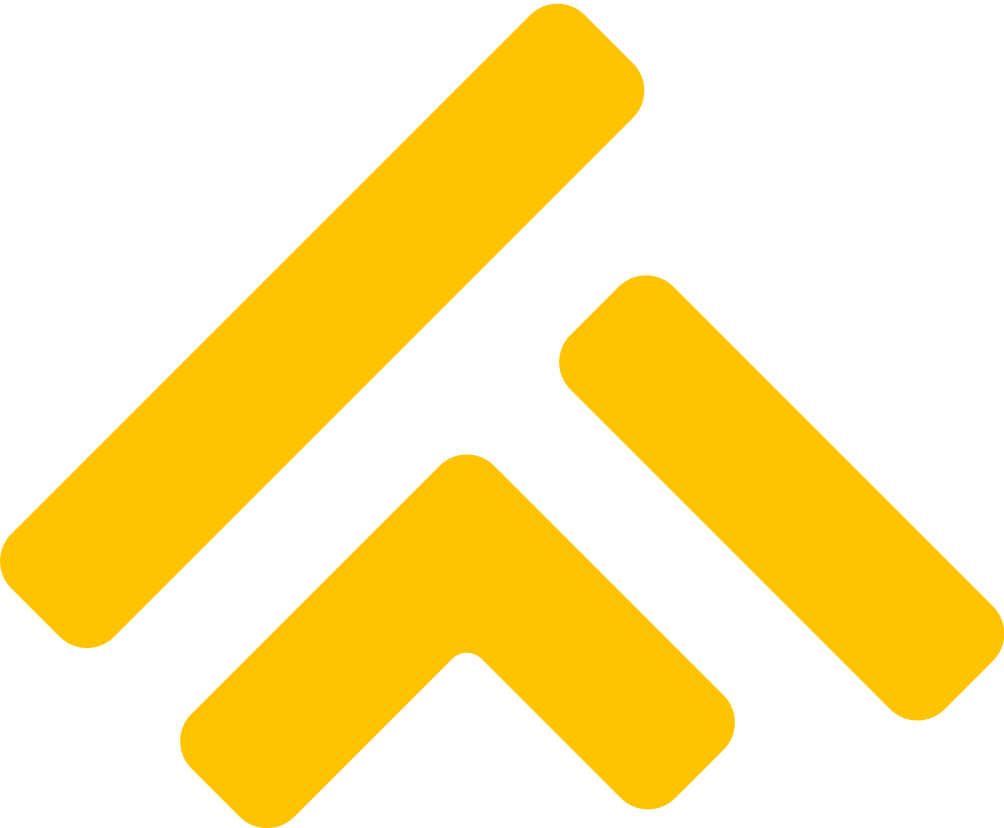 They/Their/Theirs provides anonymity
The instructor, or This class 

Focus on contructive feedback. Be honest, but be respectful!
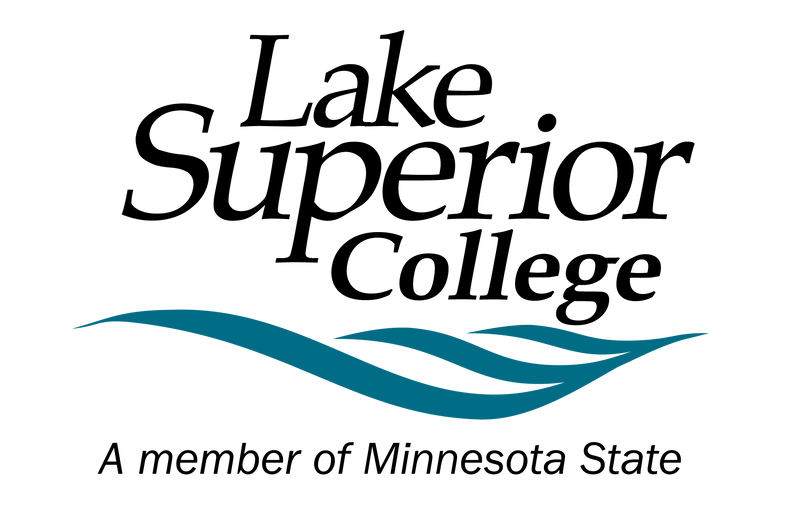 [Speaker Notes: Handout in Envelope 

No
I found the Zoom link to the class, however the instructor]
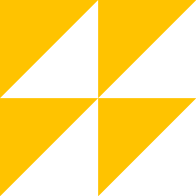 Rubric Comments
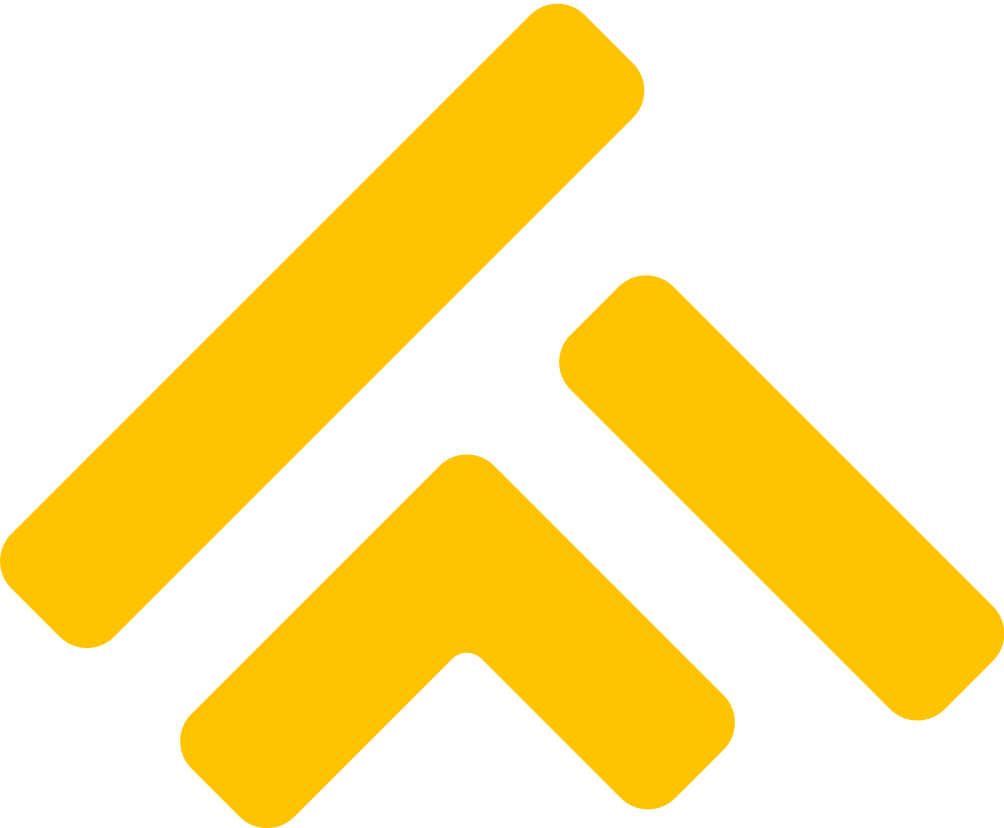 We are looking for both subjective and objective comments!
But, be sure to delve deeper into why you feel the way you do about a particular feature of the class!
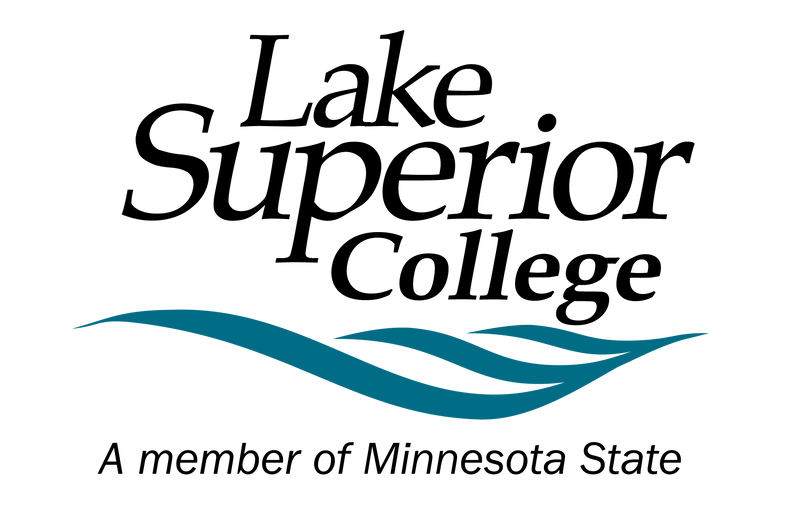 [Speaker Notes: Handout in Envelope 

No
I found the Zoom link to the class, however the instructor]
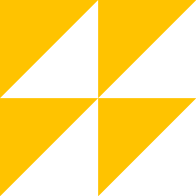 Rubric Comments: Subjective
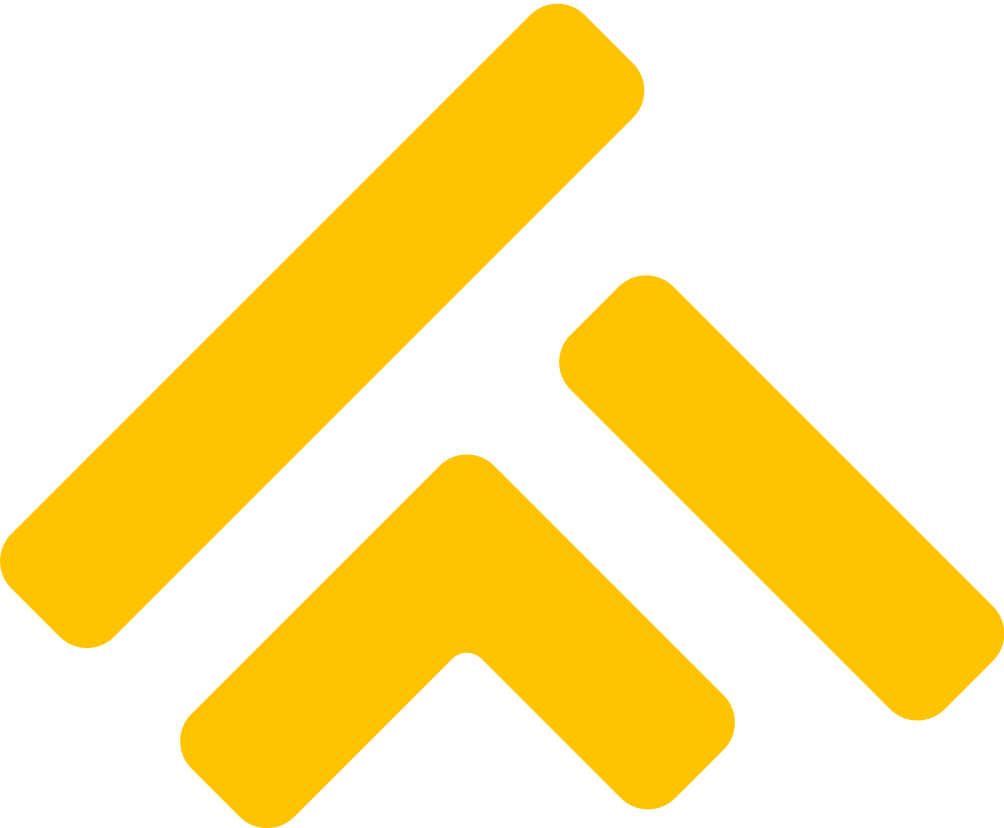 Subjective comments
The class was good.
The course used a layout that was logical to me and allowed me to follow the course. This would help me keep track of due dates and assignment requirements.
I didn't like the font colors.
I found the font difficult to read and overcrowded. The font color didn't contrast the background enough and so hurt my eyes after reading it for a while. There was too much to read and wasn't separated by headings. .
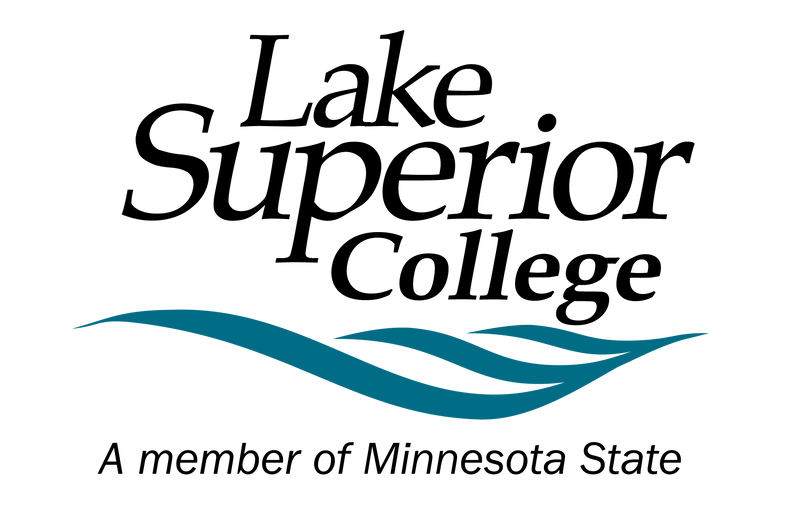 [Speaker Notes: Handout in Envelope 

No
I found the Zoom link to the class, however the instructor]
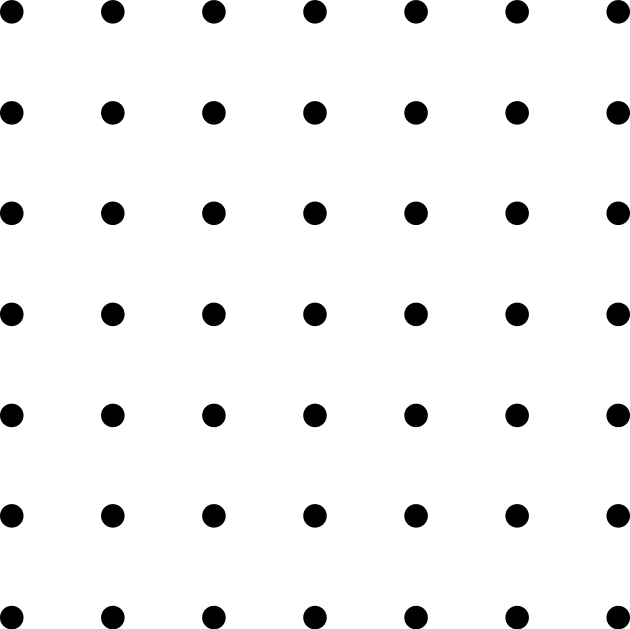 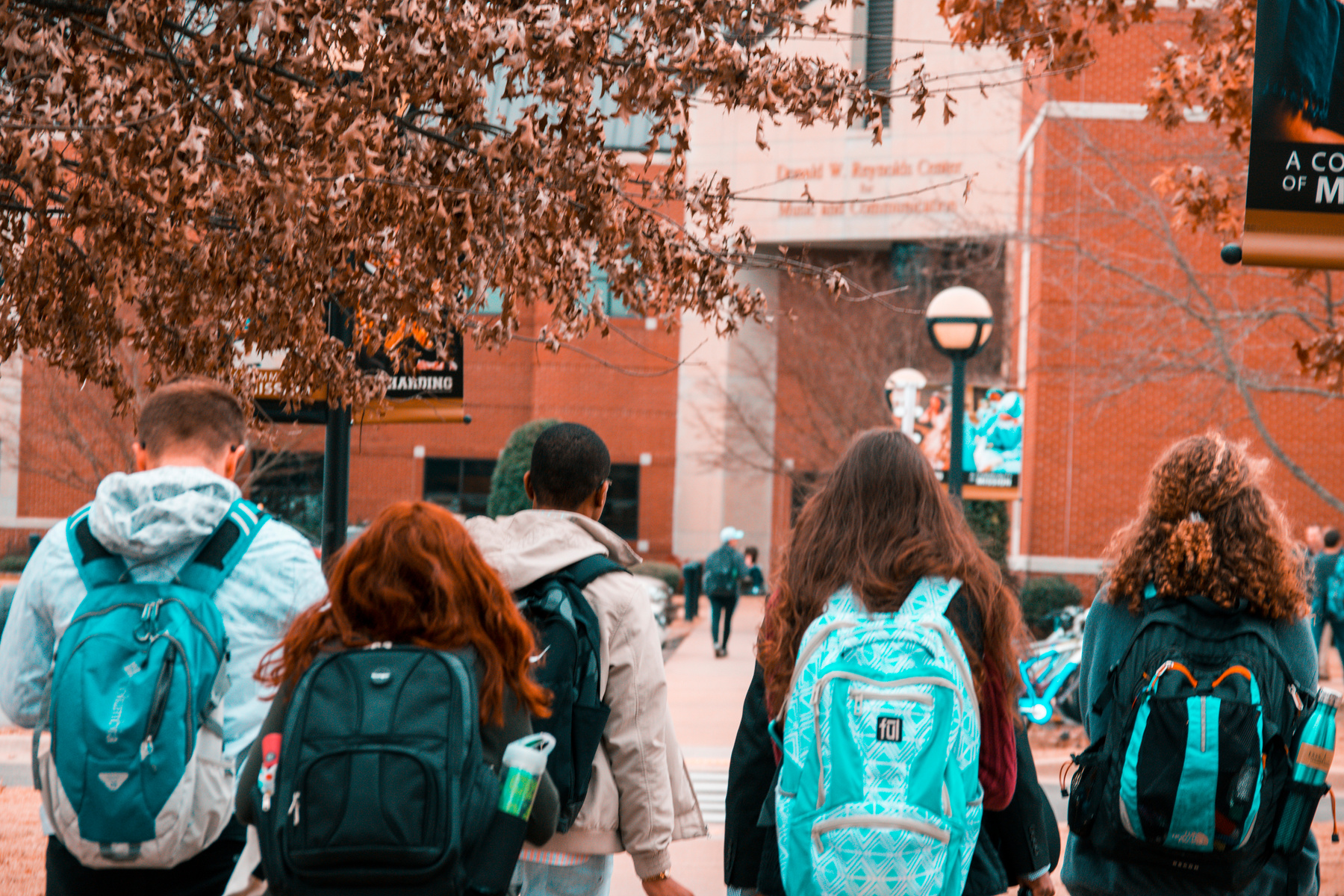 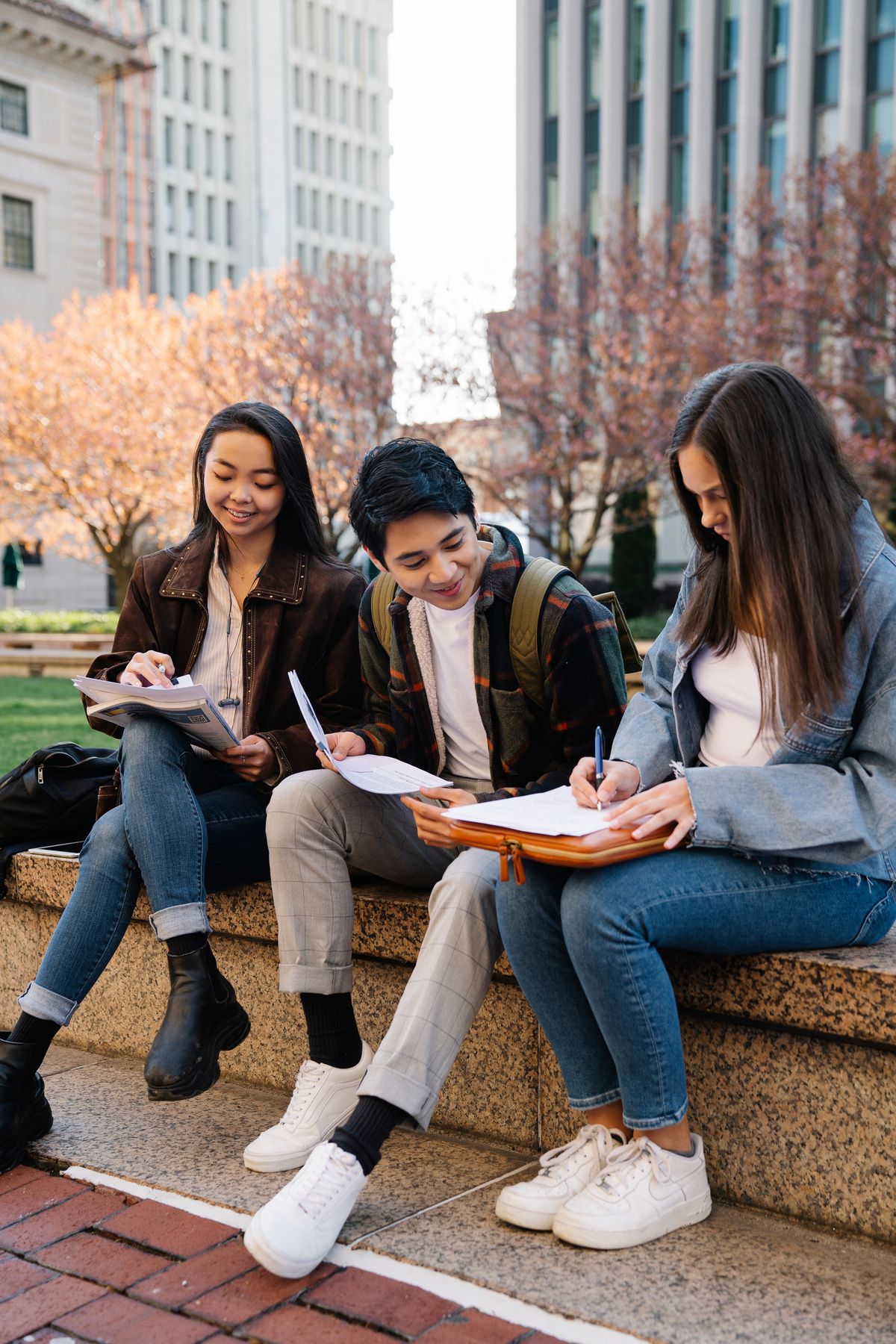 Questions?Thank You
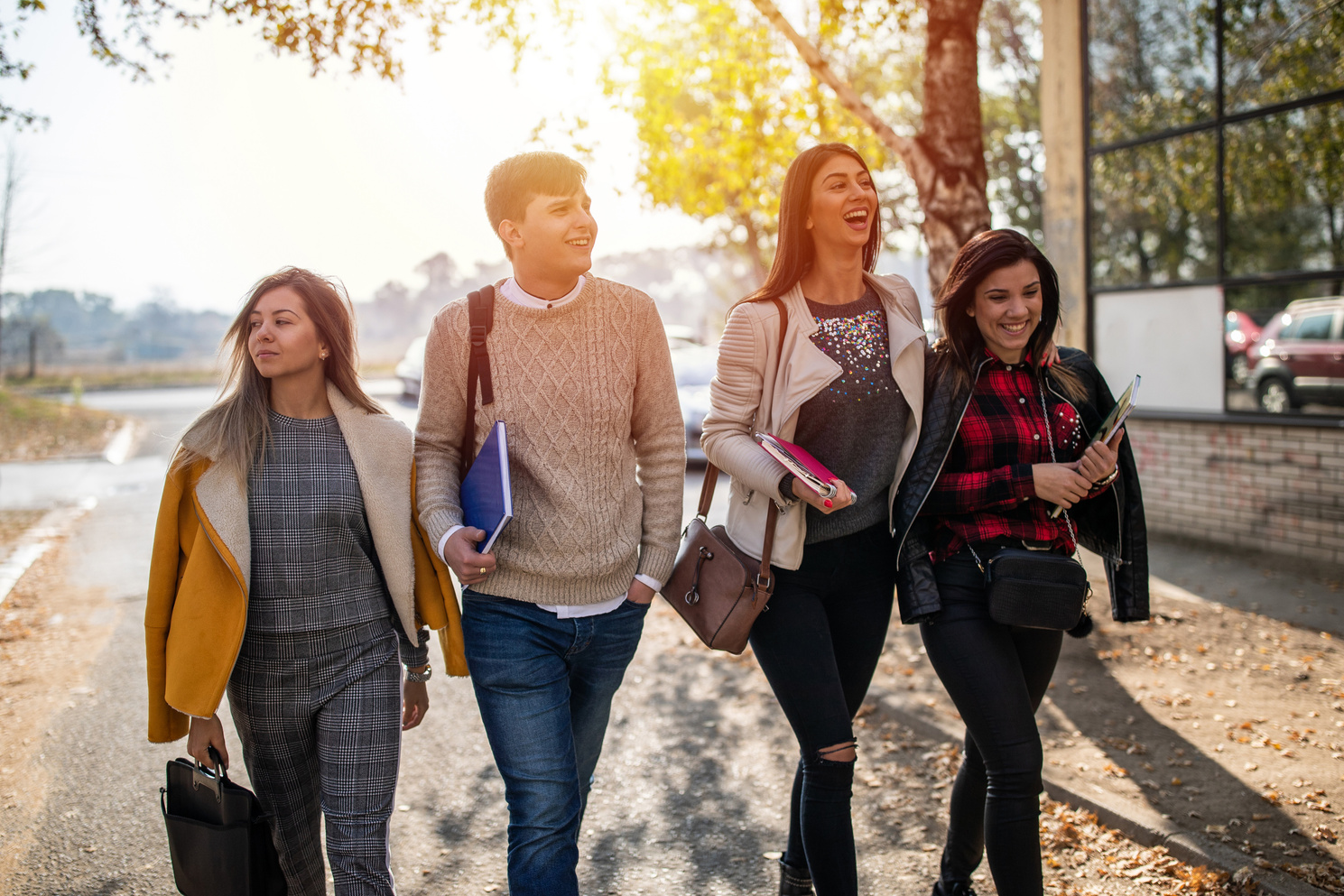 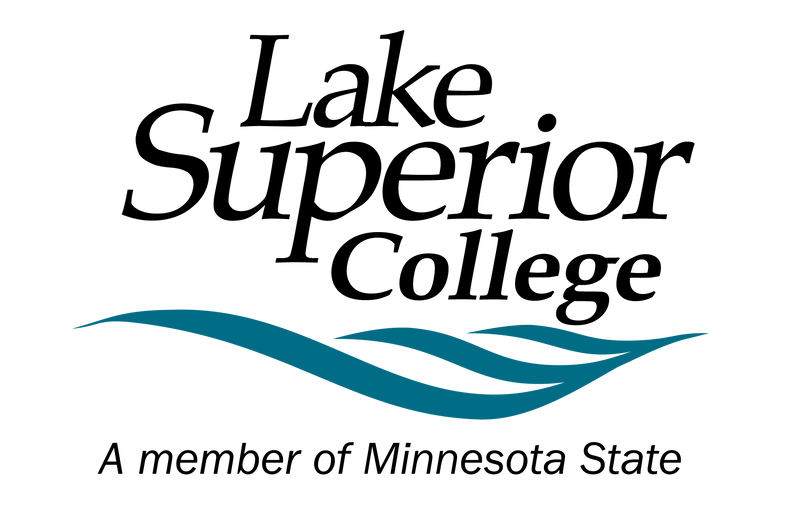